Pólizas del Seguro Suplementario de Medicare (Medigap)
[Speaker Notes: Notas del presentador
Los hipervínculos en las diapositivas están activos, pero las direcciones URL en la sección de notas del presentador de este PowerPoint no lo están porque PowerPoint no es compatible con esa función. Para acceder a cualquiera de los URL en las notas del presentador, copie el URL y péguelo en su navegador.
Puede utilizar la vista del presentador de Microsoft PowerPoint para ver su presentación con las notas del orador en una computadora (su portátil, por ejemplo), mientras que solo las diapositivas aparecerán en la pantalla que ve la audiencia (como una pantalla más grande a la que se están proyectando). Siga este enlace para ver instrucciones: support.microsoft.com/en-us/office/start-the-presentation-and-see-your-notes-in-presenter-view-4de90e28-487e-435c-9401-eb49a3801257
Exención de responsabilidad
Este módulo de capacitación fue elaborado y aprobado por los Centros de Servicios de Medicare y Medicaid (CMS), la agencia federal que administra Medicare, Medicaid, el Programa de seguro médico para niños (CHIP) y el Health Insurance Marketplace® (Mercado de Seguros Médicos). 
La información de este módulo era correcta al mes de abril de 2024. Para buscar una versión más actualizada, visite CMSnationaltrainingprogram.cms.gov. El Programa Nacional de Capacitación de los CMS proporciona esta información como un recurso para nuestros colaboradores. El presente no es un documento legal, ni tiene fines de prensa. La prensa puede contactar a la oficina de prensa de los CMS en CMS.gov/newsroom/media-inquiries. La orientación legal oficial del Programa Medicare está contenida en los estatutos, reglamentos y resoluciones pertinentes.
Esta comunicación fue impresa, publicada o producida y difundida a expensas de los contribuyentes de los EE. UU.
HEALTH INSURANCE MARKETPLACE® (Mercado de Seguros Médicos) es una marca registrada de servicio del Departamento de Salud y Servicios Humanos (HHS) de los Estados Unidos.]
Contenido
Lección 1: Introducción a Medigap………………………..…………………….......................4–12
Lección 2: Pólizas de Medigap…………..…………………..………………….……………...13–23
Lección 3: Cómo comprar una póliza de Medigap………………………..…………………..24–37
Lección 4: Derechos y protecciones de Medigap…….…………............................………..38–49
Escenarios para revisión...................................................................................................50–53
Puntos clave........................................................................................................................54–55
Apéndices ……………………………………….....................................................................56–61
Guía de recursos de Medigap…………………………. ……….…………………………..56
Productos de Medicare………………………………………......……………….………….57
¿En qué difieren las pólizas Medigap y los planes Medicare Advantage?.…..….……..58
Situaciones relacionadas con derechos de emisión garantizada de Medigap…………59–60
Acrónimos……………………………………….………………………………………….....61
Abril de 2024
Pólizas del Seguro Suplementario de Medicare (Medigap)
2
[Speaker Notes: Instrucciones del presentador
Los materiales están diseñados para los informadores/capacitadores que están familiarizados con el programa de Medicare y desean tener información preparada para sus presentaciones. 
El módulo consta de 55 diapositivas de PowerPoint con notas para el orador correspondientes, actividades, 7 preguntas para evaluar los conocimientos y 2 escenarios para revisión. Puede presentarse en 45 minutos, aproximadamente. Calcule alrededor de 15 minutos adicionales para el debate, las preguntas y las respuestas. Es posible que se requiera tiempo adicional para actividades complementarias. 
Notas del presentador
Las lecciones de este módulo de capacitación analizan cómo funcionan las pólizas de seguro suplementario de Medicare (Medigap) con Medicare, qué cubren las pólizas Medigap, cómo están estructuradas y cuándo comprar una póliza Medigap. 
Cita: Artículo 1882 de la Ley del Seguro Social: SSA.gov/OP_Home/ssact/title18/1882.htm
42 U.S.C., sección 1395(ss): uscode.house.gov/view.xhtml?req=granuleid:USC-prelim-title42-section1395ss&num=0&edition=prelim
Registro Federal, CMS-4239-N: govinfo.gov/content/pkg/FR-2009-04-24/pdf/E9-9272.pdf
Reglamento modelo para implementar la Ley Modelo de Normas Mínimas de la NAIC para el Seguro Suplementario de Medicare: HHS.gov/guidance/document/naic-medicare-supplement-insurance-minimum-standards-model-act-regulation]
Objetivos de la sesión
Al finalizar esta sesión, usted podrá:
Explicar qué son las pólizas Medigap
Reconocer los términos principales de Medigap
Indicar los pasos para adquirir una póliza Medigap
Identificar el mejor momento para contratar una póliza Medigap
Explicar los derechos de emisión garantizada
Saber dónde obtener información sobre los derechos y las protecciones de Medigap
Abril de 2024
Pólizas del Seguro Suplementario de Medicare (Medigap)
3
[Speaker Notes: Notas del presentador
Al finalizar esta sesión, usted podrá:
Explicar qué son las pólizas Medigap
Reconocer los términos principales de Medigap
Indicar los pasos para adquirir una póliza Medigap
Identificar el mejor momento para contratar una póliza Medigap
Explicar los derechos de emisión garantizada
Saber dónde obtener información sobre los derechos y las protecciones de Medigap]
Lección 1
Introducción al Seguro Suplementario de Medicare (Medigap)
[Speaker Notes: Notas del presentador
La lección 1 proporciona información básica sobre Medicare y las pólizas de seguro suplementario de Medicare (Medigap). 
Explica cómo funciona Medigap con Medicare y qué cubren estas pólizas.]
Objetivos de la lección 1:
Al finalizar esta lección, usted podrá:
Explicar qué son las pólizas Medigap
Identificar los servicios médicamente necesarios cubiertos por la Parte A (seguro de hospital) y la Parte B (seguro médico) de Medicare
Encontrar los importes actuales de la Parte A y la Parte B
Abril de 2024
Pólizas del Seguro Suplementario de Medicare (Medigap)
5
[Speaker Notes: Notas del presentador
Al finalizar esta lección, usted podrá:
Explicar qué son las pólizas Medigap
Identificar los servicios médicamente necesarios cubiertos por la Parte A (seguro de hospital) y la Parte B (seguro médico) de Medicare
Encontrar los importes actuales de la Parte A y la Parte B]
Sus Opciones de Cobertura Medicare
?
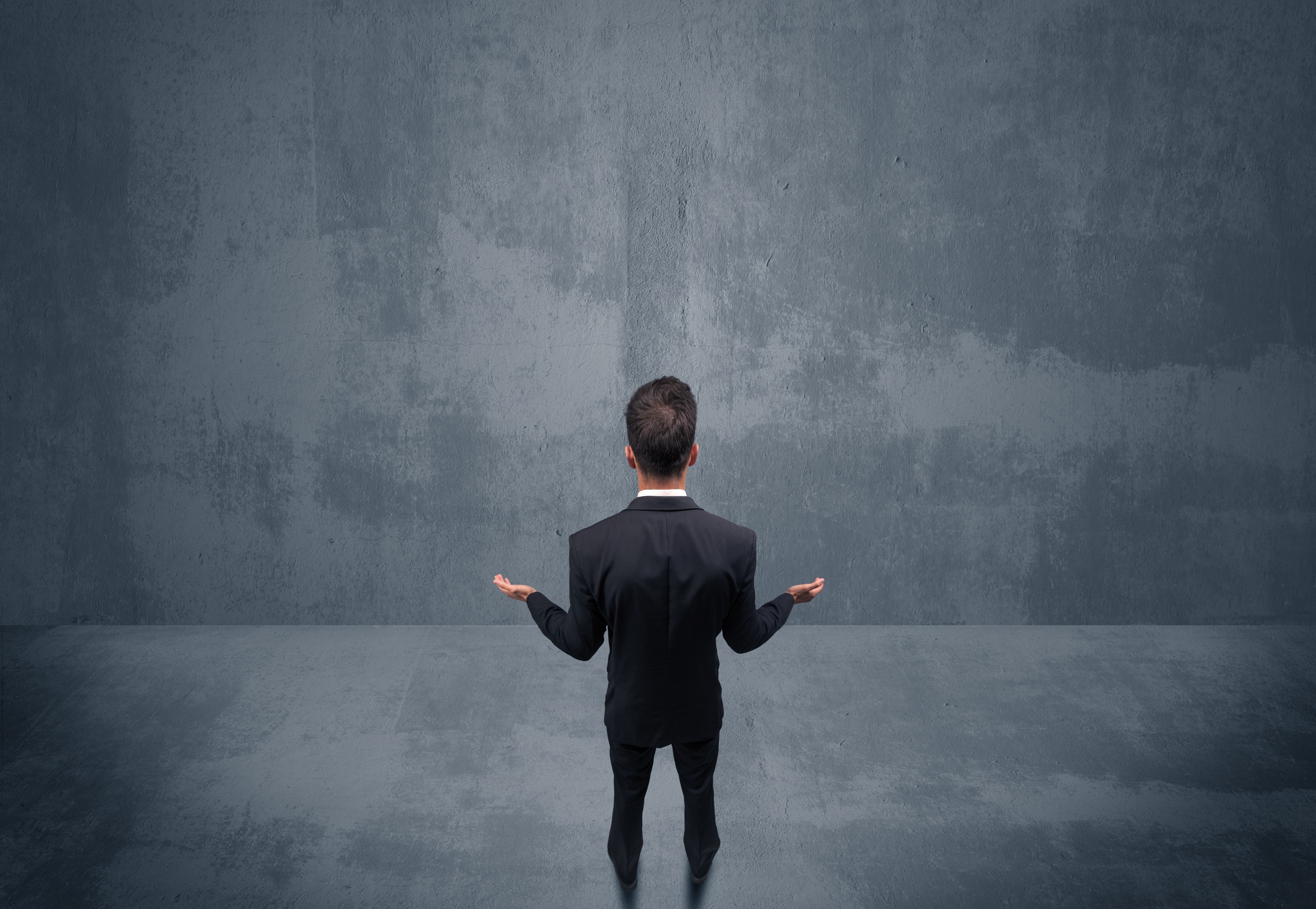 Medicare 
Original
Puede agregar el Seguro Suplementario de Medicare (Medigap)
Medicare 
Advantage
NOTA: Las pólizas Medigap solo son compatible con Medicare Original.
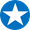 Abril de 2024
Pólizas del Seguro Suplementario de Medicare (Medigap)
6
[Speaker Notes: Notas del presentador
Cuando se inscribe por primera vez en Medicare, y durante ciertas épocas del año, puede elegir cómo obtener su cobertura de Medicare. 
Existen 2 formas principales de obtener Medicare: Medicare Original y Medicare Advantage (también conocido como Parte C). En Medicare Original se incluyen la Parte A (seguro de hospital) y la Parte B (seguro médico). Para ayudar a pagar los gastos de bolsillo en Medicare Original (como su coseguro del 20 %), también puede comprar cobertura suplementaria. Esto incluye el Seguro Suplementario de Medicare (Medigap). Las pólizas Medigap solo son compatibles con Medicare Original.]
Pólizas Medigap
Se deben tener tanto la Parte A como la Parte B para comprar una póliza
Cubre las "lagunas" de Medicare Original (como deducibles, coseguro, copagos)
Las venden compañías de seguros privadas
Pólizas estandarizadas, en la mayoría de los estados se denominan por letras: Planes A–N
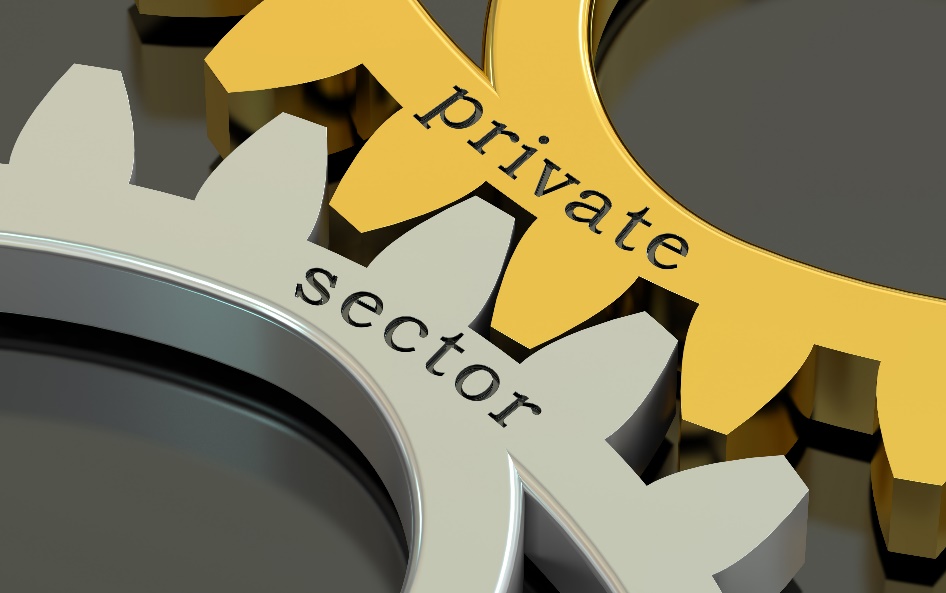 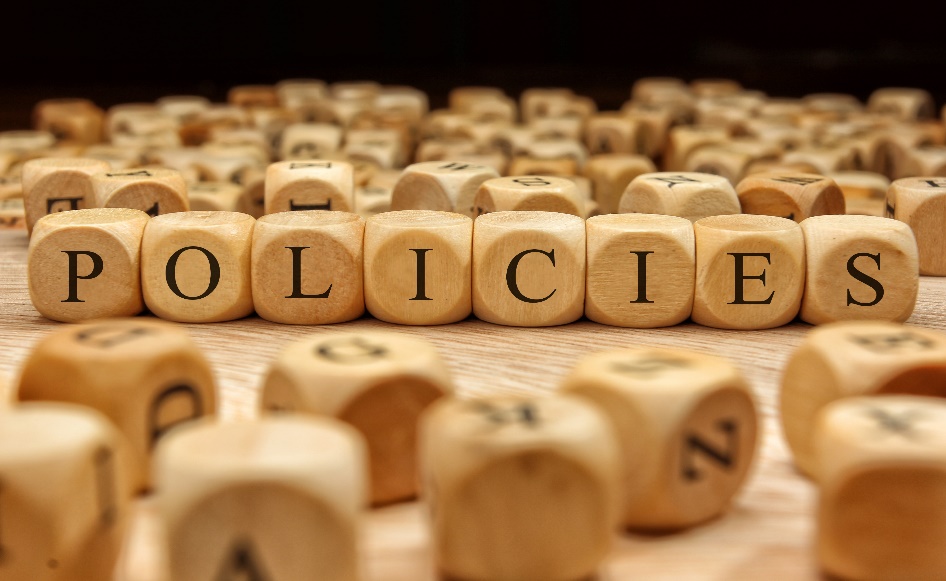 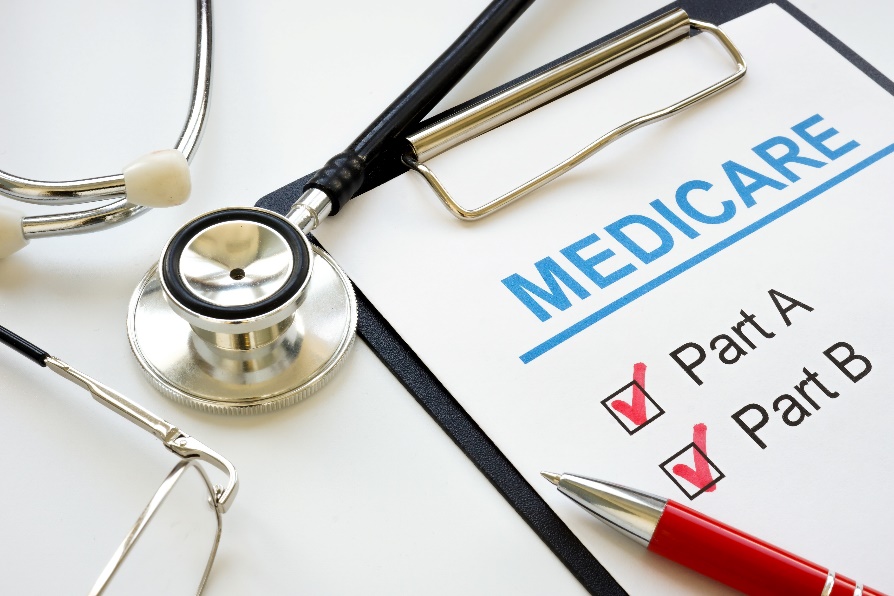 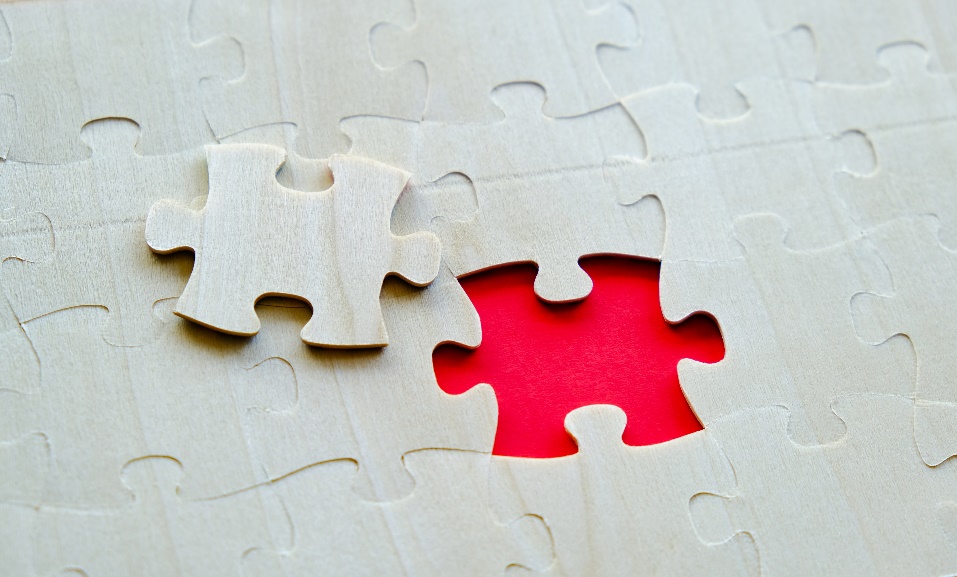 NOTA: En general, el costo es la única diferencia entre las pólizas Medigap con la misma letra del plan que venden distintas compañías de seguro.
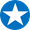 Abril de 2024
Pólizas del Seguro Suplementario de Medicare (Medigap)
7
[Speaker Notes: Notas del presentador (esta diapositiva tiene animación)
Una póliza Medigap es una póliza de seguro que ayuda a cubrir las "lagunas" de Medicare Original y la venden compañías privadas. Medicare Original paga gran parte del costo de los servicios y suministros médicos cubiertos, pero no todo. Medigap puede ayudar a pagar algunos de los costos que Medicare Original no paga, como los copagos, el coseguro y los deducibles. 
Las pólizas Medigap son estandarizadas y en la mayoría de los estados se denominan por letras: Planes A-N. Cada póliza Medigap estandarizada bajo la misma letra de plan debe ofrecer los mismos beneficios básicos, independientemente de qué compañía de seguros la venda. En general, el costo es la única diferencia entre las pólizas Medigap con la misma letra del plan que venden distintas compañías de seguro.
Si tiene Medicare Original y una póliza de Medigap, Medicare pagará su parte de los montos aprobados por Medicare de los costos médicos cubiertos. Luego su póliza de Medigap pagará su parte. Por lo general, debe tener tanto la Parte A como la Parte B para comprar una póliza Medigap.
Las pólizas Medigap no cubren su parte de los costos en otros tipos de cobertura de salud, incluidos los planes Medicare Advantage, los planes Medicare autónomos para medicamentos (PDP), la cobertura de salud grupal sindical/del empleador (GHP), Medicaid, los beneficios del Departamento de Asuntos de Veteranos (VA), o TRICARE. Además puede ser ilegal que la compañía de seguros le venda una póliza Medigap, si ya tiene Medicaid o un plan Medicare Advantage.
Las pólizas Medigap solo cubren a una persona. Si usted y su cónyuge desean la cobertura de Medigap, deberán comprar pólizas de Medigap por separado.
Usted sigue pagando la prima mensual por la Parte B.
En las diapositivas siguientes de esta lección se explica lo que usted paga en Medicare y los costos no cubiertos por Medicare Original (como copagos, coseguro y deducibles). Las pólizas Medigap pueden cubrir costos que Medicare Original no cubre.
El apéndice A ilustra en qué difieren las pólizas Medigap y los planes Medicare Advantage.]
Lo que paga en Medicare Original en 2024: Parte A
Hospitalización
$1,632 de deducible por cada período de beneficios.
Días 1-60: $0 de coseguro en cada período de beneficios.
Días 61-90: $408 de coseguro por día de cada período de beneficios.
Día 91 y posteriores: $816 de coseguro por cada “día de reserva de por vida” después del día 90 de cada período de beneficios (hasta 60 días durante toda su vida).
Después de los días de reserva de por vida: todos los costos.
Hospitalización por salud mental
$1,632 de deducible por cada período de beneficios.
Días 1-60: $0 de coseguro por día de cada período de beneficios.
Días 61-90: $408 de coseguro por día de cada período de beneficios.
Día 91 y posteriores: $816 de coseguro por cada “día de reserva de por vida” después del día 90 de cada período de beneficios (hasta 60 días durante toda su vida).
Después de los días de reserva de por vida: todos los costos. 
20 % del monto aprobado por Medicare para los servicios de salud mental que reciba de médicos y otros proveedores mientras esté hospitalizado.
Abril de 2024
Pólizas del Seguro Suplementario de Medicare (Medigap)
8
[Speaker Notes: Notas del presentador
Los importes reales en dólares se actualizan todos los años. Para consultar los importes más actualizados, visite Medicare.gov/basics/costs/medicare-costs. Esto es lo que paga por período de beneficios por servicios médicamente necesarios cubiertos por la Parte A:
Hospitalización: Después de pagar el monto del deducible de $1,632, no paga ningún coseguro por los días 1 a 60; paga $408 de coseguro por día por los días 61 a 90; paga $816 de coseguro por cada “día de reserva de por vida” por los días 91 y posteriores por cada período de beneficios (hasta 60 días durante toda su vida); paga todos los costos por cada día posterior a los días de reserva de por vida. 
Hospitalización por salud mental: Después de pagar el monto del deducible de $1,632, no paga ningún coseguro por los días 1 a 60; paga $408 de coseguro por día para los días 61 a 90; paga $816 de coseguro por “día de reserva de por vida” después del día 90 por cada período de beneficios (hasta 60 días durante toda su vida); paga todos los costos por cada día posterior a los días de reserva de por vida. El veinte por ciento del monto aprobado por Medicare para los servicios de salud mental que recibe de médicos y otros proveedores mientras está hospitalizado.
NOTA: No hay límite para la cantidad de períodos de beneficios que se permiten cuando recibe atención de salud mental en un hospital general. También puede tener varios períodos de beneficios en los que reciba atención en un hospital psiquiátrico. Recuerde que hay un límite de por vida de 190 días.]
Lo que paga en Medicare Original en 2023: Parte A (continuación)
Cuidados paliativos
$0 por cuidados paliativos.
Es posible que deba hacer un copago de un máximo de $5 por cada medicamento recetado y otros productos similares para alivio del dolor y control de síntomas mientras esté en su hogar. 
Es posible que deba pagar 5 % del monto aprobado por Medicare para cuidado de relevo de paciente internado.
Medicare no cubre los gastos de alojamiento y alimentos cuando recibe cuidados paliativos en casa o en otro centro en el que resida (como un asilo de ancianos).
Estancia en un Centro de enfermería especializada (SNF)
Días 1-20: $0 por cada período de beneficios.
Días 21-100: $204 de coseguro por día de cada período de beneficios.
Días 101 y después: todos los costos.
Atención médica a domicilio
$0 por servicios de atención médica a domicilio.
20 % del monto aprobado por Medicare para equipo médico duradero (DME).
Sangre	 Si el hospital la obtiene de un banco de sangre sin cargo, no deberá pagar.
Abril de 2024
Pólizas del Seguro Suplementario de Medicare (Medigap)
9
[Speaker Notes: Notas del presentador
Cuidados en un centro de SNF: Medicare.gov/coverage/skilled-nursing-facility-snf-care: Usted paga $0 por los primeros 20 días de cada período de beneficios; un coseguro de $204 por día por los días 21 a 100 de cada período de beneficios; y todos los costos después del día 100.
Servicios de atención médica a domicilio: Medicare.gov/coverage/home-health-services: Usted paga $0 por los servicios de atención médica a domicilio. Una vez cubierto el deducible de la Parte B, usted paga 20 % del monto aprobado por Medicare para equipo médico duradero (DME) de los proveedores que aceptan la asignación.
Cuidados paliativos: Medicare.gov/coverage/hospice-care: Usted paga $0 por cuidados paliativos, hasta $5 por medicamento recetado para controlar el dolor y los síntomas mientras esté en su hogar, 5 % del monto aprobado por Medicare para cuidado de relevo de paciente internado. Medicare no cubre los gastos de alojamiento y alimentos cuando usted recibe cuidados paliativos en su hogar o en otra institución en la que resida (como un asilo de ancianos).
Sangre: Medicare.gov/coverage/blood: Si el hospital obtiene sangre de un banco de sangre sin cargo, usted no tendrá que pagarla ni reemplazarla. Si el hospital tiene que comprar sangre para usted, deberá pagar los costos del hospital por las primeras 3 unidades de sangre que reciba en un año calendario o que usted u otra persona donen la sangre.]
Lo que paga en Medicare Original en 2024: Parte B
Deducible anual de la Parte B
$240
Prima de la Parte B
$174.70 por mes es la prima estándar (o mayor, según sus ingresos)
Coseguro y copago por servicios de la Parte B
Coseguro de 20 % para la mayoría de los servicios cubiertos, como servicios de médicos y algunos servicios preventivos, si el proveedor acepta la asignación 
$0 por la mayoría de los servicios preventivos
Coseguro de 20 % por servicios de salud mental para pacientes ambulatorios y copagos por servicios para pacientes ambulatorios en hospitales
Abril de 2024
Pólizas del Seguro Suplementario de Medicare (Medigap)
10
[Speaker Notes: Notas del presentador
Esto es lo que paga en 2024 por los servicios médicamente necesarios cubiertos por la Parte B:
Deducible anual de la Parte B Usted paga $240 por año en 2024 por su deducible de la Parte B. Una vez que cubra su deducible, habitualmente pagará 20 % del monto aprobado por Medicare por la mayoría de los servicios médicos (incluso la mayoría de los servicios médicos mientras está hospitalizado), terapia ambulatoria, equipo médico duradero (DME) y servicios de laboratorio clínico (usted paga $0 por los servicios aprobados por Medicare).
Coseguro y copago por servicios de la Parte B: Coseguro de 20 % por la mayoría de los servicios cubiertos, como servicios médicos y algunos servicios preventivos, si el proveedor acepta la asignación. Usted paga $0 por algunos servicios preventivos y un coseguro de 20 % por servicios de salud mental para pacientes ambulatorios y copagos por servicios ambulatorios en hospitales.
En 2024, el monto estándar de la prima de la Parte B es de $174.70 (o mayor, según sus ingresos).]
Compruebe sus conocimientos: Pregunta 1
Usted debe tener _____ para comprar una póliza Medigap.
Parte A
Parte B
Parte C
Parte A y Parte B
Cuenta regresiva: Conteste la pregunta antes de que la barra desaparezca.
11
Abril de 2024
Pólizas del Seguro Suplementario de Medicare (Medigap)
[Speaker Notes: Esta diapositiva tiene animación.
Notas del presentador
Compruebe sus conocimientos: pregunta 1
Usted debe tener _____ para comprar una póliza Medigap.
Parte A
Parte B
Parte C
Parte A y Parte B
Respuesta: d. Parte A y Parte B
Deberá tener tanto la Parte A como la Parte B para comprar una póliza Medigap.]
Compruebe sus conocimientos: Pregunta 2
¿Cuál de los siguientes enunciados NO es verdadero sobre las pólizas Medigap?
Las pólizas Medigap las venden compañías de seguros privadas.
Las pólizas Medigap solo cubren a una persona.
Las pólizas Medigap pueden cubrir costos que Medicare Original no cubre.
Cada póliza Medigap estandarizada bajo la misma letra del plan puede ofrecer beneficios básicos diferentes.
Cuenta regresiva: Conteste la pregunta antes de que la barra desaparezca.
12
Abril de 2024
Pólizas del Seguro Suplementario de Medicare (Medigap)
[Speaker Notes: Esta diapositiva tiene animación.
Notas del presentador
Compruebe sus conocimientos: pregunta 2
¿Cuál de los siguientes enunciados NO es verdadero sobre las pólizas Medigap?
Las pólizas Medigap las venden compañías de seguros privadas.
Las pólizas Medigap solo cubren a una persona.
Las pólizas Medigap pueden cubrir costos que Medicare Original no cubre.
Cada póliza Medigap estandarizada bajo la misma letra del plan puede ofrecer beneficios básicos diferentes.
Respuesta: d. Cada póliza Medigap estandarizada bajo la misma letra del plan puede ofrecer beneficios básicos diferentes.
Las pólizas Medigap son estandarizadas y en la mayoría de los estados se denominan por letras: Planes A-D, F, G y K-N. Cada póliza Medigap estandarizada bajo la misma letra de plan debe ofrecer los mismos beneficios básicos, independientemente de qué compañía de seguros la venda. En general, el costo es la única diferencia entre las pólizas Medigap con la misma letra del plan que venden distintas compañías de seguro.]
Lección 2
Pólizas del Seguro Suplementario de Medicare (Medigap)
[Speaker Notes: Notas del presentador
En la Lección 2 se explican los tipos de póliza de seguro suplementario de Medicare (Medigap), cambios recientes en Medigap, como se estructuran los planes y los beneficios cubiertos por cada tipo de póliza Medigap.]
Objetivos de la lección 2:
Al finalizar esta lección, usted podrá:
Explicar la cobertura de los planes Medigap
Entender los cambios más recientes en Medigap
Enumerar los distintos planes Medigap y los estados exentos
Explicar las pólizas Medigap SELECT
Abril de 2024
Pólizas del Seguro Suplementario de Medicare (Medigap)
14
[Speaker Notes: Notas del presentador
Al finalizar esta sesión, usted podrá:
Explicar la cobertura de los planes Medigap
Entender los cambios más recientes en Medigap
Enumerar los distintos planes Medigap y los estados exentos
Explicar las pólizas Medigap SELECT]
Planes Medigap
En la mayoría de los estados, las compañías de seguros Medigap solo pueden venderle una póliza Medigap estandarizada.
Las compañías no están obligadas a ofrecer todos los planes Medigap
Los Planes C y F ya no están disponibles para las personas que se incorporaron a Medicare a partir del 1 de enero de 2020
Las pólizas Medigap están estandarizadas de forma diferente en los estados exentos (Massachusetts, Minnesota y Wisconsin)
Abril de 2024
Pólizas del Seguro Suplementario de Medicare (Medigap)
15
[Speaker Notes: Notas del presentador
En la mayoría de los estados, las compañías de seguros de Medigap solo pueden venderle una póliza de Medigap estandarizada identificada con las letras A, B, C, D, F, G, K, L, M y N. Los planes D y G con fecha de vigencia a partir del 1 de junio de 2010 o posterior tienen beneficios diferentes a los planes D y G comprados antes del 1 de junio de 2010. Los planes E, H, I y J ya no se venden pero, si usted ya tiene uno, en general puede conservarlo. 
Cada plan Medigap estandarizado debe ofrecer los mismos beneficios básicos, sin importar qué compañía de seguros lo venda. Los beneficios de los planes Medigap que estén identificados con la misma letra son iguales, independientemente de la compañía de seguros a la que le haya comprado la póliza. En general, el costo es la única diferencia entre las pólizas Medigap con la misma letra pero que venden distintas compañías de seguro. Le recomendamos que sea cuidadoso al comprar una póliza Medigap.
Las compañías de seguro que venden pólizas de Medigap están obligadas a tener el Plan A disponible. Si ofrecen cualquier otro plan Medigap, actualmente también deben ofrecer el Plan C o el Plan F de Medigap a las personas que no son nuevas en Medicare, y el Plan D o el Plan G a las personas que son nuevas en Medicare (consulte las diapositivas 14–15). Es posible que no todos los tipos de pólizas Medigap estén disponibles en su estado. Para obtener más información, llame al 1-877-839-2675 para conectarse con el Programa Estatal de Asistencia sobre Seguros de Salud (SHIP) en su estado, o visite shiphelp.org. 
Es posible que algunas personas aún tengan una póliza que compraron antes de que se estandarizaran los planes. Si es así, pueden conservarlas. Si las cancelan, es posible que no puedan comprarlas nuevamente.
Las pólizas de Medigap están estandarizadas de forma diferente en Massachusetts, Minnesota y Wisconsin. Estos estados se denominan "estados exentos".  
Cita: NAIC MO651, sección 7-Minimum Benefits Standards]
Cobertura de Plan Medigap
Planes del Seguro Suplementario de Medicare (Medigap)
* Los Planes F y G también ofrecen un plan de deducible alto en algunos estados. Con esta opción, deberá pagar los costos cubiertos por Medicare (coseguro, copagos y deducibles) hasta el importe del deducible de $2,800 en 2024 antes de que su póliza pague. (Los planes C y F no están disponibles para las personas que fueron elegibles para Medicare por primera vez después del 1 de enero de 2020).
** Para los Planes K y L, después de que haya alcanzado su límite anual de gastos directos de su bolsillo y el deducible anual de la Parte B, el plan Medigap pagará el 100 % de los servicios cubiertos durante el resto del año calendario.
*** El Plan N paga el 100 % del coseguro de la Parte B, excepto por un copago de hasta $20 por algunas consultas y un copago de hasta $50 por visitas a la sala de emergencias que no requieran hospitalización.
Abril de 2024
Pólizas del Seguro Suplementario de Medicare (Medigap)
16
[Speaker Notes: Notas del presentador
Todas las pólizas Medigap cubren un conjunto básico de beneficios, incluidos los siguientes:
Todos los planes pagan el 100 % del coseguro y los costos hospitalarios de la Parte A de Medicare (seguro de hospital) hasta 365 días adicionales después de que se agoten los beneficios de Medicare. Los Planes F y G también ofrecen un plan de deducible alto en algunos estados. 
Los planes A, B, C, D, F, G, M y N pagan el 100 % del coseguro o copago de la Parte B de Medicare (seguro médico). El Plan N paga el 100 % del coseguro de la Parte B, excepto por un copago de hasta $20 por algunas visitas a consultorio y un copago de hasta $50 por visitas a la sala de emergencias que no requieran hospitalización. El Plan K paga 50 % del coseguro o copago de la Parte B y el Plan L paga 75 %.
Los planes A, B, C, D, F, G, M y N pagan el 100 % de la sangre (las 3 primeras pintas). El Plan K paga el 50 %; el Plan L paga el 75 %.
Los Planes A, B, C, D, F, G, M y N pagan el 100 % del coseguro o copago de los cuidados paliativos de la Parte A. El Plan K paga el 50 %; el Plan L paga el 75 %.
Además, cada plan Medigap cubre diferentes beneficios:
Los planes C, D, F, G, M y N cubren el 100 % del coseguro de atención en un centro de enfermería especializada. El Plan K cubre el 50 % y el Plan L cubre el 75 %.
Los planes B, C, D, F, G y N cubren el 100 % del deducible de la Parte A. Los planes K y M cubren el 50 % y el Plan L cubre el 75 %.
Los planes C y F de Medigap cubren el 100 % del deducible de la Parte B. Los planes C y F no están disponibles para las personas elegibles para Medicare por primera vez a partir del 1 de enero de 2020.
Los planes F y G de Medigap cubren el 100 % de los cargos en exceso de la Parte B.
Los planes C, D, F, G, M y N de Medigap cubren el 80 % de los costos de emergencias de viajes al extranjero hasta los límites de los planes.
En 2024, los planes K y L tienen límites de gastos de bolsillo de $7,060 y $3,530, respectivamente.
Fuente: Medicare.gov/supplements-other-insurance/how-to-compare-medigap-policies]
Cambios en Medigap
A partir del 1 de enero de 2020, los planes Medigap vendidos a personas que son nuevas en Medicare no pueden cubrir el deducible de la Parte B de Medicare (seguro médico).
Las compañías de seguros tienen prohibido vender Planes C o F estandarizados a personas recién elegibles con Medicare que: 
Cumplieron 65 años el 1 de enero de 2020 o después
Obtuvieron la Parte A sin prima el 1 de enero de 2020 o después
Una persona que no era "recientemente elegible para Medicare" el 1 de enero de 2020 o después puede solicitar la compra del Plan C o F
Abril de 2024
Pólizas del Seguro Suplementario de Medicare (Medigap)
17
[Speaker Notes: Notas del presentador
La Ley de Reautorización de Acceso a Medicare y CHIP de 2015 (MACRA) es una ley que se promulgó el 16 de abril de 2015. Cambió quién es elegible para comprar una póliza Medigap que proporciona cobertura del deducible de la Parte B. 
Esto se refiere a los Planes C y F.
Las compañías de seguros que venden pólizas Medigap tienen prohibido vender los Planes C o F a personas que cumplieron 65 años el 1 de enero de 2020 o después, o a personas que obtengan la Parte A (debido a una discapacidad o una enfermedad renal en etapa terminal [ESRD]) a partir del 1 de enero de 2020.
Una persona que no era "beneficiaria de Medicare recientemente elegible" el 1 de enero de 2020 o posterior puede solicitar la compra del Plan C o F y la compañía de seguros puede vender la póliza según MACRA. La compañía de seguros no está obligada a vender la póliza. Solo tendrán emisión garantizada si están en su período de inscripción abierta (OEP) o si tienen derechos de emisión garantizada en virtud de otras circunstancias limitadas. Su OEP para Medigap comienza el mes que usted cumple 65 o más y si se ha inscrito en la Parte B. También debe tener la Parte A. Los derechos de emisión garantizada son sus derechos a comprar ciertas pólizas Medigap en determinadas situaciones fuera de su OEP para Medigap. 
Consulte la lección 4 para ver más información sobre los derechos de emisión garantizada.
Cita: NAIC MO651, sección 9.2]
Cambios en Medigap (continuación)
Las compañías de seguros pueden vender los Planes C o F a las personas que obtienen Medicare de forma retroactiva con fecha de inicio de la Parte A anterior al 1 de enero de 2020
Los Planes C y F permanecerán activos para las personas que ya los tenían
Los planes C y F tienen garantía de renovación (a menos que no se paguen las primas)
Ningún derecho de emisión con garantía federal para cambiar de los Planes C o F a otros tipos de planes
Consulte con su estado
Abril de 2024
Pólizas del Seguro Suplementario de Medicare (Medigap)
18
[Speaker Notes: Notas del presentador
Las compañías de seguros pueden vender un Plan C o F a una persona que comenzó a obtener la Parte A retroactiva sin primas de Medicare antes del 1 de enero de 2020.
Los planes Medigap C y F permanecerán activos para las personas que ya los tenían.
Los planes C y F tienen garantía de renovación para quienes ya los tengan. Si las primas no se pagan, estos planes se perderán y no se podrán recuperar.
No hay un derecho de emisión con garantía federal para que las personas con Plan C o F cambien a otros tipos de planes. Consulte al Departamento Estatal de Seguros para saber qué derechos tiene según la legislación estatal.]
Estados exentos
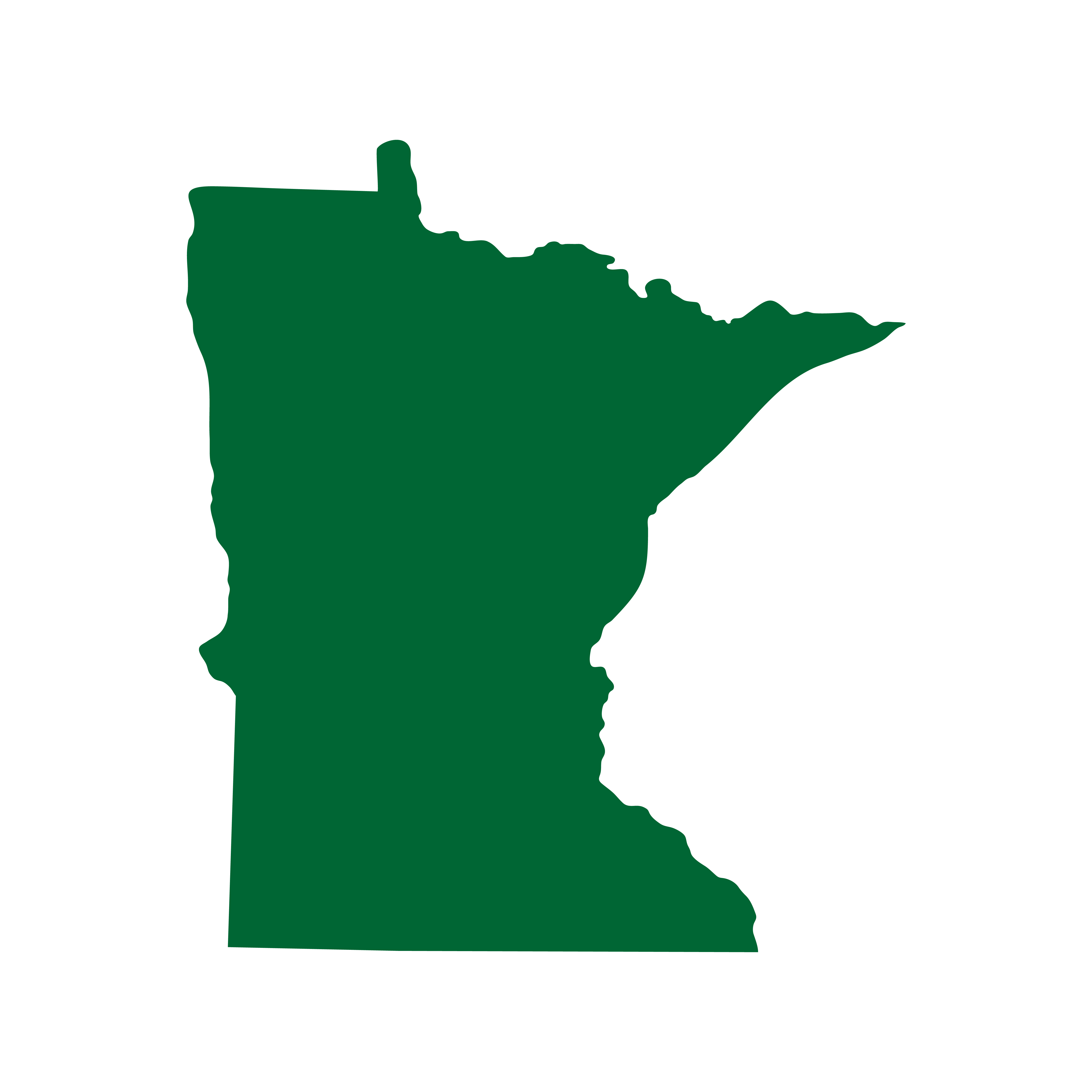 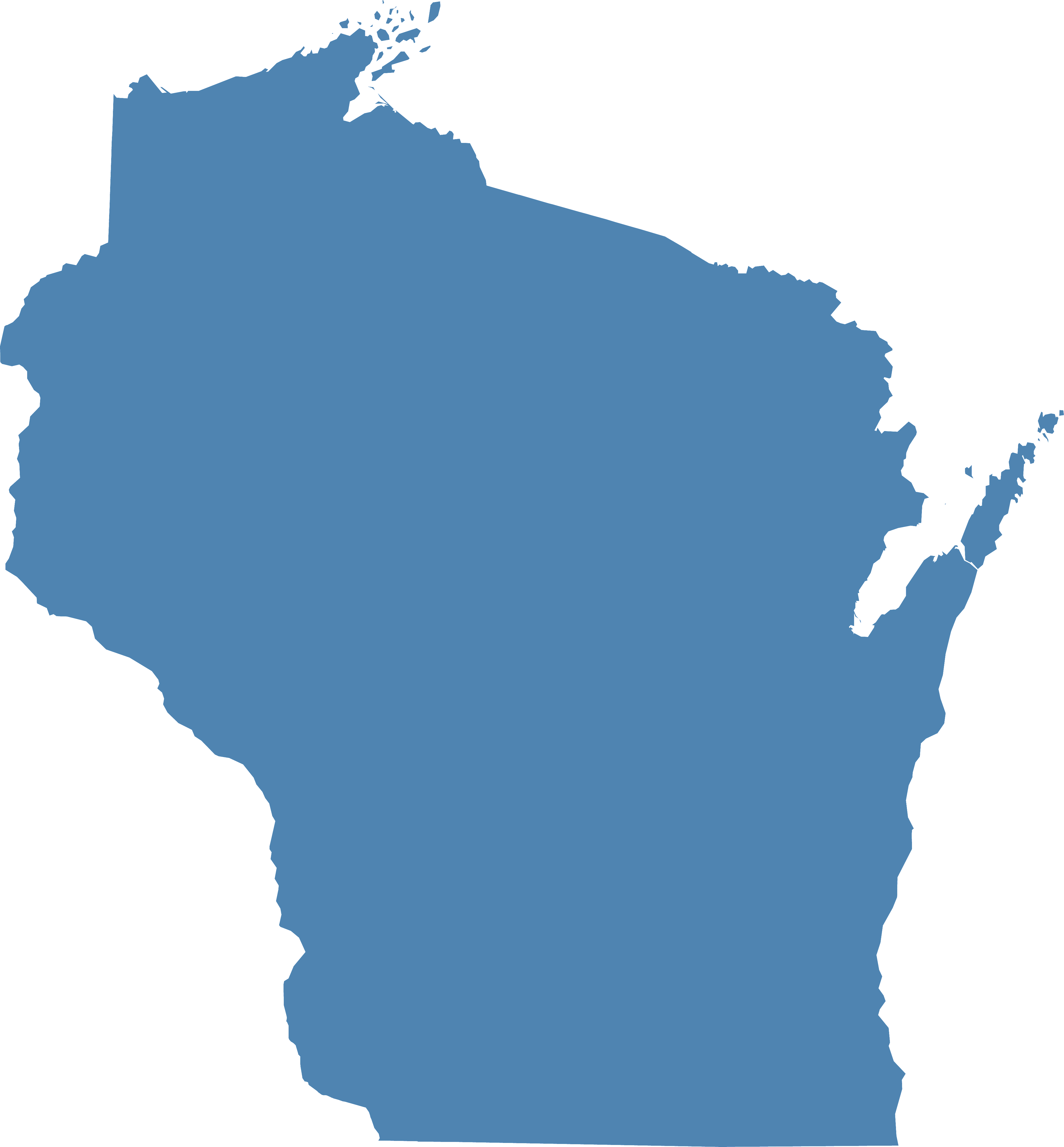 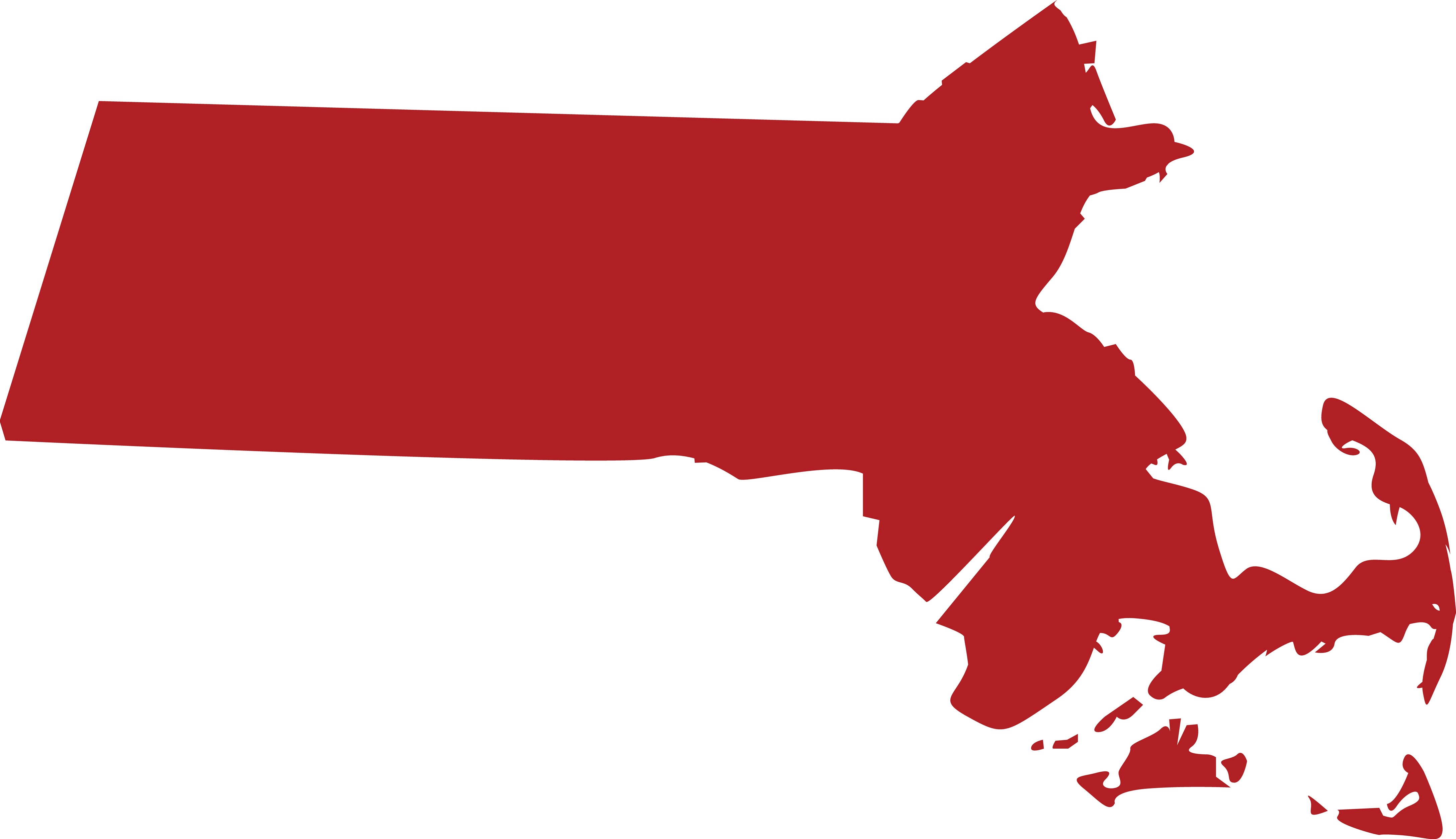 Minnesota
Massachusetts
Wisconsin
Diferentes tipos de pólizas Medigap que no estén etiquetadas con letras
Beneficios similares a las pólizas estandarizadas
Beneficios básicos ("principales") y opcionales ("adicionales")
NOTA: Se requiere que los estados exentos implementen los cambios de la Ley de Reautorización de CHIP y Acceso a Medicare de 2015 (MACRA).
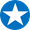 Abril de 2024
Pólizas del Seguro Suplementario de Medicare (Medigap)
19
[Speaker Notes: Esta diapositiva tiene animación.
Notas del presentador
Massachusetts, Minnesota y Wisconsin son estados exentos. Esto significa que ellos:
Ofrecen diferentes tipos de pólizas Medigap que no están etiquetadas con letras.
Brindan beneficios que se comparan con las pólizas estandarizadas
Tienen un sistema diferente que incluye beneficios básicos ("principales") y opcionales ("adicionales") 
Se requiere que los estados exentos implementen los cambios de la Ley de Reautorización de CHIP y Acceso a Medicare de 2015 (MACRA). Esto significa que las personas que son nuevas en Medicare a partir del 1 de enero de 2020 no son elegibles para comprar una póliza Medigap que incluya cobertura del deducible de la Parte B. Consulte con esos estados para las actualizaciones. Para obtener más información, llame al 1-877-839-2675 a fin de conectarse al SHIP en su estado, o visite  shiphelp.org . 
La información sobre la cobertura ofrecida en estos estados está disponible en "Selección de una póliza Medigap: Una guía de seguro de salud para las personas con Medicare" (Producto CMS núm. 02110). Visite es.Medicare.gov/publications.
Cita: 42 U.S Code 1395ss(P)(6)]
Pólizas Medicare SELECT
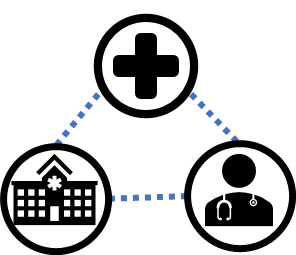 Requieren que use hospitales y médicos (en algunos casos) de su red para ser elegible para recibir los beneficios completos (excepto en casos de emergencia).
Pueden ofrecerse como cualquiera de los planes Medigap estandarizados
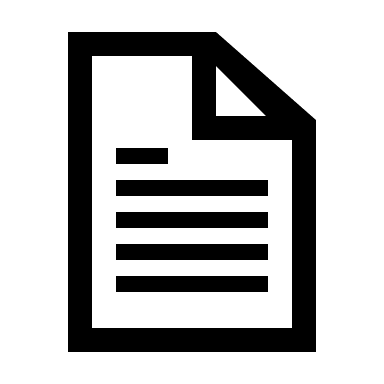 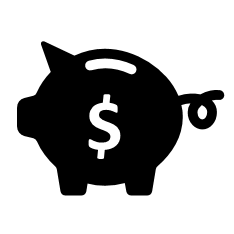 En general, cuestan menos que otras pólizas Medigap
Abril de 2024
Pólizas del Seguro Suplementario de Medicare (Medigap)
20
[Speaker Notes: Esta diapositiva tiene animación.
Notas del presentador
Medicare SELECT es un tipo de póliza Medigap que se vende en algunos estados y que requiere que use los hospitales y, en algunos casos, los médicos de su red para ser elegible para recibir los beneficios completos del seguro (excepto en casos de emergencia). 
Medicare SELECT puede ofrecerse como cualquiera de las pólizas Medigap estandarizadas. 
En general, estas pólizas cuestan menos que otras pólizas Medigap. Sin embargo, si no usa un hospital o médico de la red de Medicare SELECT para servicios que no son de emergencia, deberá pagar parte o todo lo que Medicare no pague. Medicare pagará su parte de los cargos aprobados, cualquiera sea el hospital o médico que usted elija.
Si actualmente tiene una póliza Medicare SELECT, también tiene el derecho de cambiar, en cualquier momento, a una póliza Medigap estándar vendida por la misma compañía. La póliza Medigap a la que se cambie debe ofrecerle los mismos o menos beneficios que la póliza Medicare SELECT que tiene actualmente. 
Cita: 42 U.S Code 1395ss(t)]
Pólizas Medicare SELECT (continuación)
Si tiene una póliza Medicare SELECT y se muda fuera del área de la póliza, usted puede:
Comprar una póliza Medigap estandarizada a su compañía de seguros Medigap actual que ofrezca los mismos o menos beneficios que su póliza Medicare SELECT actual 
Ejercer su derecho a la emisión garantizada para comprar cualquier Plan Medigap A, B, C, D, F, G, K o L que esté disponible para la venta en la mayoría de los estados en cualquier compañía de seguros
Abril de 2024
Pólizas del Seguro Suplementario de Medicare (Medigap)
21
[Speaker Notes: Esta diapositiva tiene animación
Notas del presentador
Si tiene una póliza Medicare SELECT y se muda fuera del área de la póliza, usted puede:
Comprar una póliza Medigap estandarizada a su compañía de seguros Medigap actual que ofrezca los mismos o menos beneficios que su póliza Medicare SELECT actual. Si hace más de 6 meses que tiene su póliza Medicare SELECT, no tendrá que responder preguntas médicas. 
Ejercer su derecho a la emisión garantizada para comprar cualquier Plan Medigap A, B, C, D, F, G, K o L que esté disponible para la venta en la mayoría de los estados en cualquier compañía de seguros. Los Planes C y F ya no están disponibles para las personas que se incorporaron a Medicare a partir del 1 de enero de 2020 o después. Las personas elegibles para Medicare a partir del 1 de enero de 2020 tienen derecho a comprar los Planes D y G en lugar de los Planes C y F. 
Consulte la lección 4 para ver más información sobre los derechos de emisión garantizada.
NOTA: Las pólizas Medicare SELECT no están disponibles en todos los estados. Para ver las opciones disponibles en su estado, llame al Departamento Estatal de Seguros. Para obtener más información, llame al 1-877-839-2675 para comunicarse con el SHIP en su estado, o visite  shiphelp.org .]
Compruebe sus conocimientos: Pregunta 3
Todos los planes Medigap pagan 100 % del coseguro de la Parte A de Medicare (seguro de hospital) hasta 365 días adicionales después de que se agoten los beneficios de Medicare.
Verdadero
Falso
Cuenta regresiva: Conteste la pregunta antes de que la barra desaparezca.
22
Abril de 2024
Pólizas del Seguro Suplementario de Medicare (Medigap)
[Speaker Notes: Esta diapositiva tiene animación.
Notas del presentador
Compruebe sus conocimientos: pregunta 3
Todos los planes Medigap pagan 100 % del coseguro de la Parte A de Medicare (seguro de hospital) hasta 365 días adicionales después de que se agoten los beneficios de Medicare.
Verdadero
Falso
RESPUESTA: a. Verdadero 
Todas las pólizas Medigap cubren un conjunto básico de beneficios. Todos los planes pagan 100 % del coseguro de la Parte A de Medicare (seguro de hospital) hasta 365 días adicionales después de que se agoten los beneficios de Medicare.]
Compruebe sus conocimientos: Pregunta 4
A partir del 1 de enero de 2020, los planes Medigap que se venden a personas que son nuevas en Medicare no pueden cubrir el deducible de la Parte B de Medicare (seguro médico).
Verdadero
Falso
Cuenta regresiva: Conteste la pregunta antes de que la barra desaparezca.
23
Abril de 2024
Pólizas del Seguro Suplementario de Medicare (Medigap)
[Speaker Notes: Esta diapositiva tiene animación.
Notas del presentador
Compruebe sus conocimientos: pregunta 4
A partir del 1 de enero de 2020, los planes Medigap que se venden a personas que son nuevas en Medicare no pueden cubrir el deducible de la Parte B de Medicare (seguro médico).
Verdadero
Falso
Respuesta: a. Verdadero
Los planes Medigap que se venden a personas que son nuevas en Medicare no pueden cubrir el deducible de la Parte B de Medicare. La Ley de Reautorización de Acceso a Medicare y CHIP de 2015 (MACRA) (ley bipartidista promulgada el 16 de abril de 2015) cambió quién es elegible para comprar una póliza Medigap que proporcione cobertura del deducible de la Parte B. 
Debido a esto, los Planes C y F ya no están disponibles para las personas nuevas en Medicare a partir del 1 de enero de 2020. 
Si ya tiene cualquiera de estos dos planes (o la versión con deducible alto del Plan F) o estaba cubierto por uno de estos planes antes del 1 de enero de 2020, podrá mantener su plan. Si era elegible para Medicare antes del 1 de enero de 2020, pero todavía no se inscribía, es posible que pueda comprar uno de estos planes. 
En esta situación, las personas nuevas en Medicare son personas que cumplieron 65 años el 1 de enero de 2020 o después, y también las personas que obtuvieron la Parte A de Medicare (seguro de hospital) el 1 de enero de 2020 o después.]
Lección 3
Cómo comprar una póliza de seguro suplementario de Medicare (Medigap)
[Speaker Notes: Notas del presentador
En la lección 3 se explicará lo siguiente:
Costos de una póliza de seguro suplementario de Medicare (Medigap)
El mejor momento para comprar una póliza Medigap
Cambiar de pólizas Medigap
Pasos para comprar una póliza Medigap]
Objetivos de la lección 3:
Al finalizar esta lección, usted podrá:
Explicar qué determina cuánto pagará por Medigap
Identificar el mejor momento para comprar una póliza Medigap
Definir los derechos de emisión garantizada
Indicar los pasos para adquirir una póliza Medigap
Abril de 2024
Pólizas del Seguro Suplementario de Medicare (Medigap)
25
[Speaker Notes: Notas del presentador
Al finalizar esta sesión, usted podrá:
Explicar qué determina cuánto pagará por Medigap
Identificar el mejor momento para comprar una póliza Medigap
Explicar los derechos de emisión garantizada
Obtener los pasos para adquirir una póliza Medigap]
Costos de Medigap
Costo 
(prima mensual) 
Varía 
según:
Si se encuentra en su Período de inscripción abierta (OEP) de Medigap
Si se trata de una póliza Medicare SELECT
Si se utiliza la evaluación médica
Su edad, en algunos estados, clasificada por edad o menor de 65 años
Si la compañía ofrece descuentos
Dónde vive 
(código postal, rural, urbano, etc.)
Qué compañía está proporcionando la póliza/plan
Abril de 2024
Pólizas del Seguro Suplementario de Medicare (Medigap)
26
[Speaker Notes: Esta diapositiva tiene animación.
Notas del presentador
Puede haber grandes diferencias en las primas que cobran las diferentes compañías de seguros por exactamente la misma cobertura. La cantidad que pague puede depender de:
Si compra su póliza durante su Período de Inscripción Abierta (OEP) de Medigap, obtendrá el mejor precio.
Su edad. En algunos estados, las personas menores de 65 años no pueden comprar una póliza Medigap, y algunos estados permiten que las compañías vendan pólizas Medigap que podrían costar más en función de si es mayor cuando la compra (clasificación por edad) o cuando envejece (clasificación por edad alcanzada). Vea la siguiente diapositiva para más detalles.
Dónde vive (por ejemplo, área urbana o rural, o por código postal)
La compañía que vende la póliza y el plan que compra (por ejemplo, si es un Plan F y Plan G con deducible alto o si tiene más beneficios). 
Si la compañía de seguros ofrece descuentos (como descuentos para mujeres, no fumadores o personas casadas; descuentos por pagar anualmente; descuentos por pagar sus primas mediante la transferencia electrónica de fondos; o descuentos por pólizas múltiples). 
Si la compañía de seguros utiliza la evaluación médica (revisa su historial médico para decidir si acepta su solicitud, y agrega un período de espera por una enfermedad preexistente, si la ley de su estado lo permite); o aplica una prima diferente cuando no tiene un derecho de emisión garantizado (vea la Lección 4), o si no está en su OEP para Medigap. 
Si la compañía de seguros vende pólizas Medicare SELECT que pueden requerir que use ciertos proveedores. Si compra este tipo de póliza de Medigap, su prima puede ser inferior.]
Precios de Medigap Basados en la Edad
Sin clasificación por edad
(calificación comunitaria)
Todos pagan lo mismo independientemente de que la edad sea de 65 años o más
En general, es menos costoso con el pasar del tiempo
Clasificación por edad
Según la edad en el momento de la compra
No aumenta automáticamente a medida que envejece
Clasificación por edad alcanzada
La prima se basa en la edad actual
Cuesta menos cuando tiene 65 años
El costo aumenta cada año a medida que envejece
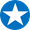 NOTA: Las primas pueden aumentar debido a la inflación y a otros factores.
Abril de 2024
Pólizas del Seguro Suplementario de Medicare (Medigap)
27
[Speaker Notes: Esta diapositiva tiene animación
Notas del presentador
Las compañías de seguros tienen 3 formas de fijar el precio de las pólizas según su edad. No todos los estados permiten los 3 tipos:
Pólizas sin clasificación por edad (también llamadas de calificación comunitaria): estas pólizas cobran la misma tarifa, cualquiera sea su edad. En general, las pólizas Medigap sin clasificación por edad son las menos costosas con el pasar del tiempo. Si las personas con Medicare que tienen menos de 65 años tienen derecho a comprar una póliza, las primas pueden tener un precio diferente, y es posible que se cobre más. Su prima no puede aumentar con base en su edad. 
Pólizas de clasificación por edad al momento de la emisión: la prima de estas pólizas está basada en su edad cuando compra la póliza. Las primas son más bajas para las personas que compran a una edad más temprana. Su prima no puede aumentar con base en su edad. 
Pólizas de clasificación por edad alcanzada: las primas de estas pólizas están basadas en su edad actual. Estas pólizas suelen ser más económicas a los 65 años, pero las primas aumentan automáticamente a medida que pasan los años. En general, las pólizas de clasificación por edad alcanzada cuestan menos cuando tiene 65 años que las pólizas sin clasificación por edad o las de clasificación por edad al momento de la emisión. Sin embargo, las pólizas de clasificación por edad alcanzada suelen ser las más costosas cuando se llega a los 70–75 años. 
Cuando compare primas, asegúrese de comparar el mismo Plan A–N de Medigap. 
NOTA: Las primas para los 3 tipos de precios pueden aumentar debido a la inflación y a otros factores.]
El mejor momento para comprar una póliza Medigap
Durante su Período de Inscripción Abierta (OEP) para Medigap, que: 
Dura 6 meses
Comienza el primer día del mes en que usted cumple 65 años o más Y se inscribió en la Parte B de Medicare (seguro médico)
Algunos estados tienen OEP adicionales, incluso para personas menores de 65 años
Si tiene menos de 65 años y tiene Medicare por una discapacidad o una enfermedad renal en etapa terminal (ESRD), quizá no pueda comprar la póliza Medigap que desee, o cualquier póliza Medigap, hasta que cumpla 65 años
Abril de 2024
Pólizas del Seguro Suplementario de Medicare (Medigap)
28
[Speaker Notes: Esta diapositiva tiene animación
Notas del presentador
Por lo general, el mejor momento para comprar una póliza Medigap es durante su OEP para Medigap, que dura 6 meses. Comienza el primer día del mes en que usted cumple 65 años o más Y se inscribió para la Parte B de Medicare (seguro médico) También debe tener Medicare Parte A (seguro hospitalario) para tener una póliza Medigap. 
Tiene un OEP para Medicare de 6 meses, lo que le da derecho garantizado a comprar una póliza Medigap. Algunos estados pueden tener un período más largo o tener inscripción abierta permanente. Una vez que comienza el período, no puede demorarse ni repetirse.
Si tiene menos de 65 años y tiene Medicare por una discapacidad o una enfermedad renal en etapa terminal (ESRD), es posible que no pueda comprar la póliza Medigap que desee, o cualquier póliza Medigap, hasta que cumpla 65 años.
Cita: 42 U.S Code 1395ss(s)(2)(A)]
Sus derechos cuando compra una póliza Medigap
Durante su OEP para Medigap, las compañías de seguros no pueden:
Rehusarse a venderle una póliza Medigap que ofrezcan
Cobrar más debido a un problema de salud pasado/presente.
Hacerle esperar para que se inicie la cobertura (puede haber un período de espera por enfermedades preexistentes si usted no tiene cobertura acreditable antes del OEP).
Abril de 2024
Pólizas del Seguro Suplementario de Medicare (Medigap)
29
[Speaker Notes: Esta diapositiva tiene animación
Notas del presentador
Durante su OEP para Medigap, las compañías de seguros no pueden aplicar una evaluación médica para decidir si aceptarán su solicitud; además, no pueden hacer lo siguiente:
Rehusarse a venderle una póliza Medigap que ofrezcan.
Cobrar más debido a un problema de salud pasado/presente.
Hacerle esperar para recibir cobertura (puede ser un período de espera por enfermedades preexistentes si no tiene cobertura acreditable antes del OEP).
Es posible que desee solicitar una póliza de Medigap antes de que comience su OEP para Medigap si su seguro médico actual finaliza el mes en que se vuelve elegible para Medicare, o si cumple 65 años, para tener una cobertura continua sin interrupciones.
NOTA: También puede comprar una póliza de Medigap siempre que una compañía acceda a vendérsela. No obstante, puede que haya restricciones, como una revisión de historial médico o un período de espera por enfermedades preexistentes. La revisión del historial médico es un proceso utilizado por las compañías de seguros para determinar el estado de salud cuando solicita un seguro médico, con el fin de determinar si deben ofrecerle cobertura, a qué precio y con qué exclusiones o límites.]
Si se demora en inscribirse en Parte B
Si usted o su cónyuge tiene cobertura de salud grupal a través de un empleador o sindicato debido a su empleo actual, es posible que usted quiera esperar para inscribirse en la Parte B por lo siguiente: 
La cobertura de salud grupal suele brindar una cobertura similar a la Parte B
Estaría pagando la Parte B antes de necesitarla
Su OEP para Medigap podría vencer antes de que una póliza Medigap le resulte útil
Abril de 2024
Pólizas del Seguro Suplementario de Medicare (Medigap)
30
[Speaker Notes: Esta diapositiva tiene animación
Notas del presentador
En la mayoría de los casos, tiene sentido inscribirse en la Parte B y comprar una póliza Medigap la primera vez que se es elegible para Medicare porque, de lo contrario, podría tener que pagar una multa por inscripción tardía en la Parte B y podría perder su OEP de 6 meses para Medigap. Sin embargo, hay excepciones si tiene cobertura de un empleador.
Si tiene cobertura de salud grupal a través de un empleador o un sindicato porque usted o su cónyuge está trabajando activamente en la actualidad, quizá prefiera esperar para inscribirse en la Parte B. Los beneficios basados en un empleo actual suelen ofrecer una cobertura similar a la Parte B, así que no estaría pagando por la Parte B antes de necesitarla, y su OEP para Medigap podría vencer antes de que le fuera útil una póliza Medigap.
Cuando termina la cobertura del empleador, tendrá la posibilidad de inscribirse en la Parte B sin una multa por inscripción tardía, lo que significa que su OEP para Medigap comenzará cuando esté listo para aprovecharla. Si su cónyuge todavía está trabajando y usted tiene cobertura a través de un empleador, póngase en contacto con su administrador de beneficios del empleador o del sindicato para descubrir cómo funciona su seguro con Medicare. 
NOTA: Recuerde que si se inscribió en la Parte B cuando tenía cobertura de su empleador, no tendrá otro OEP para Medigap cuando termine su cobertura del empleador. Debe tener tanto la Parte A como la Parte B para comprar una póliza Medigap.]
Condiciones preexistentes y Medigap
Enfermedad preexistente: problema de salud tratado o diagnosticado dentro de los 6 meses anteriores a la fecha de inicio de la cobertura
Período de espera por enfermedad preexistente: las compañías de seguro pueden negarse a cubrir los gastos de bolsillo relacionados con una enfermedad excluida durante un máximo de 6 meses ("período retroactivo") 
Si tuvo al menos 6 meses de cobertura previa acreditable (sin brechas de cobertura de más de 63 días), las compañías de seguros no pueden obligarlo a esperar antes de comenzar a cubrir sus enfermedades preexistentes
Abril de 2024
Pólizas del Seguro Suplementario de Medicare (Medigap)
31
[Speaker Notes: Esta diapositiva tiene animación
Notas del presentador
Es posible que la compañía de seguros le haga esperar para recibir la cobertura debido a una enfermedad preexistente (es decir, un problema que comenzó antes de la fecha de inicio de su nueva póliza de seguros) por hasta 6 meses. Esto se llama “período de espera por enfermedad preexistente”. Después de 6 meses, la póliza Medigap cubrirá la enfermedad preexistente. 
La cobertura de una enfermedad preexistente solo puede excluirse de una póliza Medigap si esta enfermedad se trató o diagnosticó dentro de los 6 meses previos a la fecha de inicio de la cobertura de Medigap. Esto se llama “período retroactivo”. Medicare Original seguirá cubriendo la afección, incluso si la póliza Medigap no cubre los gastos directos de su bolsillo. Usted es responsable del coseguro o copago de Medicare. 
Si compra una póliza Medigap durante su OEP para Medigap y lo hace para reemplazar ciertos tipos de cobertura médica denominada "cobertura acreditable" (en general, cualquier otra cobertura médica que tuviera antes de solicitar una póliza Medigap), es posible evitar o acortar este período de espera. Si tuvo al menos 6 meses de cobertura previa acreditable (sin lagunas de cobertura de más de 63 días), la compañía de seguro de Medigap no puede obligarlo a esperar antes de comenzar a cubrir sus enfermedades preexistentes. Para obtener más información sobre la cobertura acreditable, revise el Código de Reglamentos Federales, 45 CFR 146.113 en eCFR.gov/. 
Si compra una póliza Medigap cuando tiene un derecho de emisión garantizada, la compañía de seguros no puede usar un período de espera por enfermedad preexistente. Los derechos de emisión garantizados se explican más a fondo en la Lección 4.]
Medigap para personas con una discapacidad o enfermedad renal en etapa terminal (ESRD)
Es posible que no pueda comprar una póliza Medigap hasta que cumpla 65 años
Las compañías pueden vender pólizas Medigap de manera voluntaria
Puede costar más que las pólizas que se venden a personas mayores de 65 años
Pueden realizar una evaluación médica previa
Obtendrá un OEP para Medigap a los 65 años
Abril de 2024
Pólizas del Seguro Suplementario de Medicare (Medigap)
32
[Speaker Notes: Esta diapositiva tiene animación
Notas del presentador
Si tiene menos de 65 años y tiene Medicare por una discapacidad o una enfermedad renal en etapa terminal (ESRD) (insuficiencia renal permanente que requiere diálisis o un trasplante de riñón), quizá no pueda comprar la póliza Medigap que desee, o cualquier póliza Medigap, hasta que cumpla 65 años. La ley federal no exige a las compañías de seguros vender pólizas Medigap a personas menores de 65 años y elegibles para la cobertura de Medicare debido únicamente a una ESRD. 
Algunas compañías de seguros pueden vender voluntariamente pólizas Medigap a personas menores de 65 años, aunque es probable que más que las pólizas Medigap vendidas a personas mayores de 65 años, y pueden utilizar una evaluación médica previa. Consulte al Departamento de Seguros Estatal sobre los requisitos específicos estatales y qué derechos tiene según la legislación estatal. 
Recuerde que si ya está inscrito en Medicare Parte B, tendrá un OEP para Medigap cuando cumpla 65 años. Es probable que tenga más opciones de pólizas Medigap y pueda pagar una prima más baja en ese momento. Durante su OEP para Medigap, las compañías de seguros no pueden negarse a venderle una póliza de Medigap debido a una discapacidad u otro problema de salud, ni cobrarle una prima más alta (con base en su estado de salud) que la que cobran a otras personas que tienen 65 años. 
Si tuvo Medicare por más de 6 meses antes de cumplir 65 años, es posible que no tenga un período de espera por enfermedad preexistente, porque Medicare (Parte A y/o Parte B) es una cobertura acreditable.]
Pasos para comprar una póliza Medigap
PASO 4
Decidir cuál compañía de seguros y cuál póliza Medigap desea comprar
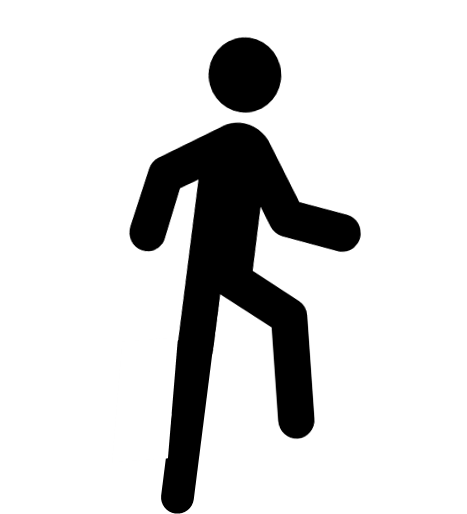 PASO 3
Llamar a las compañías de seguros que venden las pólizas Medigap que le interesan y comparar costos
PASO 2
Averiguar qué compañías de seguros venden pólizas Medigap en su estado
PASO 1
Decidir qué beneficios desea, después decidir cuál póliza Medigap estandarizada satisface sus necesidades
Abril de 2024
Pólizas del Seguro Suplementario de Medicare (Medigap)
33
[Speaker Notes: Esta diapositiva tiene animación.
Notas del presentador
PASO 1: Decidir qué beneficios desea y, después, decidir qué póliza Medigap satisface sus necesidades. Cuando decida qué beneficios desea, piense en sus necesidades de atención médica actuales y futuras; porque es posible que no pueda cambiar entre pólizas Medigap más adelante. 
PASO 2: Averiguar las compañías de seguros que venden pólizas Medigap en su estado. Pregunte en el Departamento Estatal de Seguros si tienen una guía de compras con comparación de tarifas de Medigap en su estado. Esta guía suele contener una lista de las compañías que venden pólizas Medigap en su estado, y sus costos. Llame al Departamento Estatal de Seguros o visite Medicare.gov/medigap-supplemental-insurance-plans. Si no tiene computadora, puede acercarse a la biblioteca o al centro para adultos mayores local para que le ayuden a buscar esta información. También puede llamar al 1‑800‑MEDICARE (1-800-633-4227). Los usuarios de TTY pueden llamar al 1‑877‑486‑2048. Un representante de servicio al cliente le ayudará. 
PASO 3: Llamar a las compañías de seguros que venden las pólizas Medigap que le interesan y comparar costos. Use la lista de verificación en "Selección de una Póliza Medigap: Una guía de seguro de salud para las personas con Medicare" (Producto CMS núm. 02110) (vea el enlace a continuación), para comparar.
PASO 4: Comprar la póliza Medigap. Una vez que decida la compañía de seguros y la póliza Medigap que desea, debe presentar su solicitud. La compañía de seguros debe darle un resumen claramente redactado de su póliza Medigap. 
Estos pasos se describen con más detalle en "Selección de una póliza Medigap: Una guía de seguro de salud para las personas con Medicare" (Producto CMS núm. 02110) en Medicare.gov/publications.]
¿Por qué cambiar de póliza Medigap?
Puede que necesite cambiar de póliza en los siguientes casos:
Si está pagando por beneficios que no necesita
Si necesita más beneficios que los que necesitaba antes
Si su póliza tiene los beneficios correctos, pero quiere cambiar de compañía de seguros
Si su póliza tiene los beneficios correctos, pero quiere encontrar una póliza más económica
Abril de 2024
Pólizas del Seguro Suplementario de Medicare (Medigap)
34
[Speaker Notes: Notas del presentador
La oportunidad para cambiar de póliza Medigap es limitada (se explica en la diapositiva siguiente). Es posible que necesite cambiar de póliza Medigap si está pagando beneficios que no necesita, ahora necesita más beneficios, desea cambiar de compañía de seguros, o encuentra una póliza más económica. Si compró su póliza Medigap antes de cumplir 65 años (porque tiene una discapacidad), usted obtiene un OEP para Medigap cuando cumple 65 años si está inscrito en la Parte B. 
Si tuvo su póliza anterior por menos de 6 meses, la compañía de seguros puede hacerlo esperar y demorar la cobertura de una enfermedad preexistente hasta por 6 meses. Si su póliza anterior tenía los mismos beneficios, y la tuvo por 6 meses o más, la nueva compañía de seguros no puede excluir su enfermedad preexistente. Si tuvo su póliza durante menos de 6 meses, la cantidad de meses que tuvo su póliza Medigap actual se puede restar del tiempo que debe esperar antes de que su nueva póliza cubra su enfermedad preexistente. 
Si la nueva póliza Medigap tiene un beneficio que no está en su póliza actual, la cobertura de ese beneficio aún puede demorarse hasta 6 meses, sin importar durante cuánto tiempo tuvo su póliza Medigap actual.
Si tuvo su póliza Medigap actual durante más de 6 meses, y desea reemplazarla con una nueva con los mismos beneficios, y la compañía de seguros acepta la emisión de la nueva póliza, no pueden aplicar enfermedades preexistentes, períodos de espera, períodos de eliminación ni períodos de prueba en la póliza de reemplazo.]
¿Cuándo puede cambiar de pólizas Medigap?
La ley federal le da derecho a cambiar únicamente:
Durante su OEP para Medigap
Si tiene un derecho de emisión garantizada
Si su estado tiene requisitos más generosos
En cualquier momento en que una compañía de seguros se la venda
NOTA: Tiene un "período de prueba gratis" de 30 días cuando se cambia a una nueva póliza Medigap. Tendrá que pagar las dos primas durante un mes.
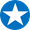 Abril de 2024
Pólizas del Seguro Suplementario de Medicare (Medigap)
35
[Speaker Notes: Notas del presentador
En la mayoría de los casos, según la ley federal, tiene derecho a cambiar de póliza Medigap si:
Está dentro de su OEP para Medigap (si no está en su OEP para Medigap y cambia de póliza Medigap, es posible que pague más por la nueva póliza; podría haber una evaluación médica y podría tener una demora en la cobertura por una enfermedad preexistente si tuvo su póliza anterior menos de 6 meses), o bien
Tiene un derecho de emisión garantizada. Este es un derecho que usted tiene en determinadas situaciones cuando, por ley, las compañías de seguros deben venderle u ofrecerle una póliza Medigap. En estas situaciones, una compañía de seguros no puede negarle una póliza o ponerle condiciones en una póliza, como exclusiones por enfermedades preexistentes, y no puede cobrarle más por una póliza por problemas de salud anteriores o actuales.
Si su estado tiene requisitos más generosos, o la compañía de seguros está dispuesta a venderle una póliza Medigap, asegúrese de comparar los beneficios y las primas antes de cambiar. Si cambia, no es necesario que cancele la primera póliza Medigap hasta que haya decidido mantener la segunda. Tiene un período de "prueba gratis" de 30 días para decidir si desea conservar la nueva póliza. Comienza cuando obtiene la nueva póliza. Debe pagar ambas primas durante un mes.
Puede cambiar en cualquier momento que una compañía de seguros esté dispuesta a venderle una póliza Medigap.]
Compruebe sus conocimientos: Pregunta 5
¿Cuál de los siguientes enunciados es cierto en el caso de las pólizas con "clasificación por edad" al momento de la emisión?
Todos pagan lo mismo independientemente de que la edad sea de 65 años o más.
La prima no se basa en su edad actual.
La prima se basa en la edad que tenía cuando contrató la póliza.
Los costos aumentan automáticamente a medida que envejece.
Cuenta regresiva: Conteste la pregunta antes de que la barra desaparezca.
36
Abril de 2024
Pólizas del Seguro Suplementario de Medicare (Medigap)
[Speaker Notes: Esta diapositiva tiene animación.
Notas del presentador
Compruebe su conocimiento: pregunta 5
¿Cuál de los siguientes enunciados es cierto en el caso de las pólizas con "clasificación por edad" al momento de la emisión?
 Todos pagan lo mismo independientemente de que la edad sea de 65 años o más.
 La prima no se basa en su edad actual.
 La prima se basa en la edad que tenía cuando contrató la póliza.
 Los costos aumentan automáticamente a medida que envejece.
RESPUESTA: c. La prima se basa en la edad que tenía cuando contrató la póliza.
La prima de las pólizas con “clasificación por edad” al momento de la emisión se basa en su edad cuando compra la póliza. Las primas son más bajas para las personas que compran a una edad más temprana. Su prima no puede aumentar con base en su edad.
Las pólizas “sin clasificación por edad” (también llamadas de calificación comunitaria) cobran la misma tarifa a todos, cualquiera sea su edad. La prima de las pólizas de clasificación por edad alcanzada se basa en la edad que uno tiene cada año.]
Compruebe sus conocimientos: Pregunta 6
El OEP de Medigap comienza ________________.
El primer día del mes en que cumpla 65 años o más
El primer día del mes en que cumpla 65 años o más y esté inscrito en la Parte B
El 15 de octubre de cada año, al mismo tiempo que el OEP de Medicare
Cuenta regresiva: Conteste la pregunta antes de que la barra desaparezca.
37
Abril de 2024
Pólizas del Seguro Suplementario de Medicare (Medigap)
[Speaker Notes: Esta diapositiva tiene animación.
Notas del presentador
Compruebe su conocimiento: pregunta 6
El OEP de Medigap comienza ________________.
El primer día del mes en que cumpla 65 años o más
El primer día del mes en que cumpla 65 años o más y esté inscrito en la Parte B
El 15 de octubre de cada año, al mismo tiempo que el OEP de Medicare
RESPUESTA: b. El primer día del mes en que cumpla 65 años o más y esté inscrito en la Parte B
El OEP de Medigap comienza el primer día del mes en que usted cumpla 65 años o más Y esté inscrito en la Parte B de Medicare (seguro médico). También debe tener Medicare Parte A (seguro de hospital) para tener una póliza Medigap. Por lo general, el mejor momento para comprar una póliza Medigap es el OEP de Medigap.]
Lección 4
Derechos y protecciones del seguro suplementario de Medicare (Medigap)
[Speaker Notes: Notas del presentador
La lección 4 explica los derechos de emisión garantizada para comprar una póliza de seguro suplementario de Medicare (Medigap), qué pólizas tienen renovación garantizada y cuándo es posible que pueda suspender una póliza Medigap.]
Objetivos de la lección 4:
Al finalizar esta lección, usted podrá:
Explicar los derechos de emisión garantizada, la renovación garantizada y los derechos a suspender pólizas
Saber dónde obtener información sobre los derechos y las protecciones de Medigap
Abril de 2024
Pólizas del Seguro Suplementario de Medicare (Medigap)
39
[Speaker Notes: Notas del presentador
Al finalizar esta sesión, usted podrá:
Explicar los derechos de emisión garantizada, la renovación garantizada y los derechos a suspender pólizas
Saber dónde obtener información sobre los derechos y las protecciones de Medigap]
Derechos de Emisión Garantizada
Sus derechos a comprar ciertas pólizas Medigap en determinadas situaciones fuera de su Período de Inscripción Abierta a Medigap. 
Consulte con el Departamento Estatal de Seguros para saber qué derechos tiene según la legislación estatal.
Abril de 2024
Pólizas del Seguro Suplementario de Medicare (Medigap)
40
[Speaker Notes: Notas del presentador
Los derechos de emisión garantizada son sus derechos a comprar ciertas pólizas Medigap en determinadas situaciones fuera de su Período de Inscripción Abierta en Medigap. En las 2 diapositivas siguientes se describen las situaciones más comunes según la ley federal en las que puede comprar una póliza Medigap fuera de su OEP de Medigap, el tipo de póliza que puede comprar y cuándo puede o debe solicitarla. Es posible que tenga derechos adicionales en el marco de las leyes estatales. Consulte con el Departamento Estatal de Seguros para saber qué derechos tiene según la legislación estatal.]
Ejemplos de Derechos de Emisión Garantizada
John tiene un Plan Medicare Advantage. Tendrá un derecho de emisión garantizada de Medigap si...
Se inscribió en el plan cuando fue elegible para la Parte A (seguro de hospital) por primera vez a los 65 años, y en el primer año quiere cambiarse a Medicare Original (derecho a prueba)
O bien,
Su plan se retira de Medicare
O bien,
Su plan deja de brindar atención en su área
O bien,
Se muda fuera del área de servicio del plan
Abril de 2024
Pólizas del Seguro Suplementario de Medicare (Medigap)
41
[Speaker Notes: Esta diapositiva tiene animación.
Notas del presentador
Estos son ejemplos de situaciones en las que tiene derecho de emisión garantizada que incluye un derecho a prueba. Si se inscribió en un Plan Medicare Advantage o en un plan de los Programas de Cuidado Integral para Personas Mayores (PACE) cuando era elegible por primera vez para Medicare Parte A (seguro de hospital) a los 65 años, y dentro del primer año de su inscripción decide que desea cambiar a Medicare Original, tendría derecho a comprar cualquier póliza Medigap que cualquier compañía de seguros venda en su estado.
Otros derechos de emisión garantizada incluyen si tiene un Plan Medicare Advantage y su plan se retira de Medicare, deja de brindar atención en su área o si usted se muda fuera del área de servicio del plan.
Consulte el apéndice B para ver una lista más completa de los derechos de emisión garantizada.]
Ejemplos de derechos de emisión garantizada (continuación)
Mary tiene Medicare Original. Tendrá un derecho de emisión garantizada de Medigap si...
La cobertura de su plan de salud grupal (GHP) de su empleador o sindicato, que paga después de que paga Medicare, está por finalizar
Tiene una póliza Medicare SELECT y se muda fuera del área de servicio de su póliza Medicare SELECT
O bien,
Abril de 2024
Pólizas del Seguro Suplementario de Medicare (Medigap)
42
[Speaker Notes: Esta diapositiva tiene animación.
Notas del presentador
Tiene derecho a comprar una póliza Medigap si tiene Medicare Original y cobertura de un plan de salud grupal (GHP), como de un empleador (incluida la cobertura para jubilados o de la Ley Ómnibus Consolidada de Reconciliación del Presupuesto [COBRA] o un sindicato) que paga después de que Medicare paga y la cobertura de ese plan finaliza.
También tiene el derecho de comprar una póliza Medigap si tiene una póliza Medicare SELECT y se muda fuera del área de servicio de la póliza.]
Pólizas con renovación garantizada
En la mayoría de los casos, las pólizas Medigap compradas después de 1992 tienen renovación garantizada
Su compañía de seguros no puede cancelar su póliza a menos que suceda una de las siguientes situaciones:
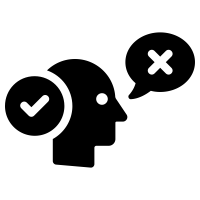 Usted deja de pagar su prima
No fue sincero en su solicitud de la póliza Medigap
La compañía de seguros se declara en quiebra o insolvente
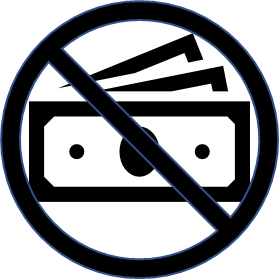 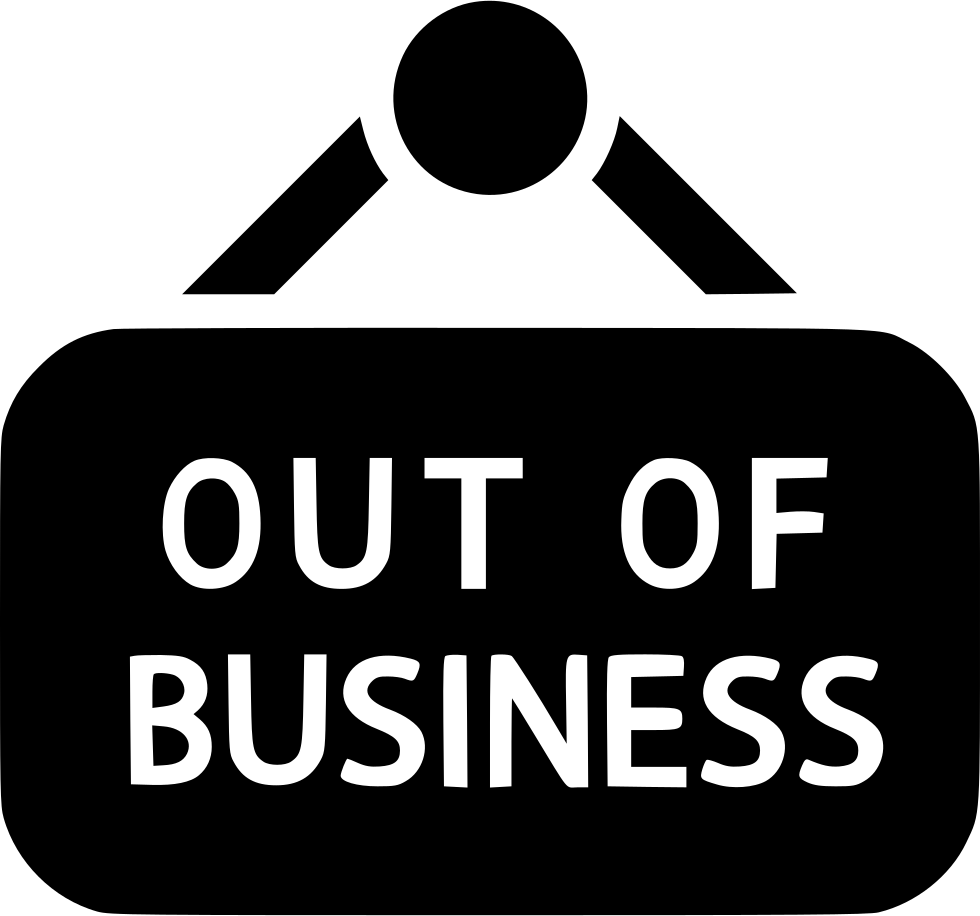 Abril de 2024
Pólizas del Seguro Suplementario de Medicare (Medigap)
43
[Speaker Notes: Esta diapositiva tiene animación.
Notas del presentador
Si usted compró su póliza Medigap después de 1992, en la mayoría de los casos la compañía de seguros para Medigap no puede cancelar su póliza porque la póliza Medigap tiene renovación garantizada. Esto significa que su compañía de seguros no puede cancelar su póliza a menos que suceda una de las siguientes situaciones: 
Usted deja de pagar su prima
No fue sincero en su solicitud de la póliza Medigap
La compañía de seguros quiebra o se declara insolvente
Si compró su póliza Medigap antes de 1992, podría no tener la renovación garantizada. Esto significa que la compañía de seguros para Medigap puede negarse a renovar su póliza Medigap, siempre y cuando obtenga la aprobación del estado antes de cancelar su póliza. Sin embargo, si esto ocurriera, usted tiene derecho a comprar otra Medigap.
Cita: 42 U.S Code 1395ss(q)]
Derecho a Suspender Medigap para Personas con Medicaid
Si tiene tanto Medicare como Medicaid:
La mayoría de sus costos de atención médica están cubiertos.
En general no puede adquirir una póliza Medigap
Si ya tiene una póliza Medigap y comienza a ser elegible para Medicaid, puede suspender su póliza Medigap durante un máximo de 2 años dentro de los 90 días de obtener Medicaid
Puede ponerlo en marcha de nuevo sin nuevos periodos de espera o evaluación médica
Abril de 2024
Pólizas del Seguro Suplementario de Medicare (Medigap)
44
[Speaker Notes: Notas del presentador
Si tiene tanto Medicare como Medicaid, la mayoría de sus costos médicos están cubiertos. Medicaid es un programa federal y estatal conjunto. La cobertura varía de un estado a otro. Las personas con Medicaid pueden tener cobertura para cosas que Medicare no cubre, como atención en una residencia de ancianos y cuidado de la salud a domicilio.
Si ya tiene Medicaid, la ley no permite que las compañías de seguros le vendan una póliza Medigap, a menos que cumpla uno de los siguientes requisitos:
Medicaid paga su prima de Medigap.
Medicaid paga la totalidad o parte de su prima de la Parte B (seguro médico) de Medicare.
Recuerde que la compañía de seguros puede usar una evaluación médica previa que podría afectar la aceptación, el costo y la fecha de la cobertura.
Hay algunas cosas que debe saber si tiene una póliza Medigap y luego es elegible para Medicaid:
Puede poner su póliza Medigap en espera (suspenderla) dentro de los 90 días de obtener Medicaid. 
Puede suspender su póliza Medigap por hasta 2 años. No obstante, puede elegir mantener su póliza Medigap activa para poder consultar médicos que no aceptan Medicaid, o si deja de cumplir con los requisitos de reducción de gastos de Medicaid.
Al final de la suspensión puede reiniciar la póliza Medigap sin una nueva evaluación médica previa ni período de espera por enfermedad preexistente.
NOTA: Si suspende una póliza Medigap que compró antes de enero de 2006, que incluía cobertura de medicamentos recetados, puede volver a tener la misma póliza Medigap, pero sin cobertura de medicamentos recetados.
Cita: 42 U.S Code 1395ss(q)(5(A)]
Derecho a suspender Medigap para personas con Medicaid (continuación)
Si suspende su póliza Medigap:
No paga las primas de Medigap
La póliza Medigap no pagará beneficios
Es posible que no le convenga suspender su póliza si quiere atenderse con médicos que no aceptan Medicaid
NOTA: Si cancela su póliza Medigap, quizá no pueda volver a inscribirse a menos que se encuentre en su Período de Inscripción Abierta para Medigap, tenga un derecho de emisión garantizada, o que su estado ofrezca protección adicional.
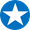 Abril de 2024
Pólizas del Seguro Suplementario de Medicare (Medigap)
45
[Speaker Notes: Notas del presentador
Suspender su póliza Medigap en lugar de cancelarla tiene sus beneficios. Si pone su póliza Medigap en espera (la suspende), no deberá pagar sus primas de Medigap mientras está suspendida. Recuerde que su póliza Medigap no pagará beneficios mientras esté suspendida. 
Puede suspender su póliza Medigap si obtiene Medicaid. Sin embargo, no haga esto si desea atenderse con médicos que no aceptan Medicaid. Para obtener ayuda con esta decisión, llame al 1-877-839-2675 para conectarse con el Programa Estatal de Asistencia sobre Seguros de Salud (SHIP) en su estado, o visite  shiphelp.org . Si tiene preguntas sobre cómo suspender una póliza Medigap, llame a su compañía de seguros de Medigap.
Encontrará más detalles sobre el derecho de las personas con Medicaid a suspender una póliza Medigap en SSA.gov/OP_Home/ssact/title18/1882.htm (1882(q) (5)(A) de la Ley del Seguro Social).
NOTA: Si cancela su póliza Medigap, quizá no pueda volver a inscribirse a menos que califique para una inscripción abierta para Medigap o un derecho de emisión garantizada, o que su estado proporcione protección adicional.]
Derecho a suspender Medigap para personas de menos de 65 años
Puede suspender su póliza Medigap mientras esté inscrito en el GHP suyo o de su cónyuge
Recupera su póliza Medigap en cualquier momento
Debe notificar al asegurador dentro de los 90 días de perder el plan del empleador
Sin período de espera
Abril de 2024
Pólizas del Seguro Suplementario de Medicare (Medigap)
46
[Speaker Notes: Notas del presentador
Si tiene menos de 65 años, tiene Medicare y tiene una póliza Medigap, usted tiene el derecho a suspender los beneficios y las primas de su póliza Medigap sin tener que pagar una multa mientras esté inscrito en el GHP suyo o de su cónyuge. Puede disfrutar de los beneficios del seguro de su empleador sin perder la posibilidad de recuperar su póliza Medigap cuando pierda la cobertura de su empleador. No existen límites en relación con la cantidad de tiempo que puede suspender su póliza. 
Los estados pueden optar por ofrecer este derecho también a las personas de más de 65 años. Consulte con el Departamento Estatal de Seguros.
Si por algún motivo usted pierde su cobertura de GHP, puede recuperar su póliza Medigap. Lo siguiente es verdad si notifica a su compañía de seguros de Medigap que desea recuperar su póliza Medigap dentro de los 90 días de perder su cobertura de GHP:
Sus beneficios y primas de Medigap comenzarán nuevamente el día en que pierde su cobertura de GHP. 
La póliza Medigap debe tener los mismos beneficios y primas que tendría si nunca hubiese suspendido su cobertura. 
Su compañía de seguros de Medigap no puede negarse a cubrir atención por ninguna afección preexistente. 
Visite ssa.gov/OP_Home/ssact/title18/1882.htm (1882(q)(6) de la Ley del Seguro Social) para obtener más detalles sobre el derecho a suspender una póliza Medigap para personas menores de 65 años.]
Para más información sobre los derechos y protecciones relativos a Medigap
Contacto:
El Departamento de Seguros de su estado
El Programa estatal de asistencia sobre seguros de salud (SHIP) de su localidad
Llame al 1-800-MEDICARE (1-800-633-4227); los usuarios de TTY deben llamar al 1-877-486-2048
Visite:
Medicare.gov/publications para descargar “Selección de una Póliza Medigap: Una guía de seguro de salud para las personas con Medicare" (Producto CMS núm. 02110)
Medicare.gov/health-drug-plans/medigap/ready-to-buy
Abril de 2024
Pólizas del Seguro Suplementario de Medicare (Medigap)
47
[Speaker Notes: Notas del presentador
Para más información sobre los derechos y protecciones relativos a Medigap: 
Llame al Departamento de Seguros de su estado
Póngase en contacto con el Programa Estatal de Asistencia sobre Seguros de Salud (SHIP) de su localidad (visite shiphelp.org o llame al 1-877-839-2675 para encontrar el SHIP de su estado).
Llame al 1-800-MEDICARE (1-800-633-4227); los usuarios de TTY deben llamar al 1-877-486-2048
También puede visitar:
Medicare.gov/publications para descargar “Selección de una Póliza Medigap: Una guía de seguro de salud para las personas con Medicare" (Producto CMS núm. 02110)
Medicare.gov/health-drug-plans/medigap/ready-to-buy y haga clic en el enlace "¿Qué son los derechos de emisión garantizada?" que encontrará en la sección "¿Qué ocurre si no me inscribo en el Período de Inscripción Abierta de Medigap?]
Compruebe sus conocimientos: Pregunta 7
Es posible que no califique para un derecho de emisión garantizada si___________. 
Está inscrito en un Plan Medicare Advantage y su plan abandona Medicare
Se muda fuera del área de servicio de su Plan Medicare Advantage
Está inscrito en Medicare Original y se le pasa su OEP para Medigap
Se inscribió en un Plan Medicare Advantage cuando fue elegible por primera vez para la Parte A, y dentro de un año, quiere cambiarse a Medicare Original
Cuenta regresiva: Conteste la pregunta antes de que la barra desaparezca.
48
Abril de 2024
Pólizas del Seguro Suplementario de Medicare (Medigap)
[Speaker Notes: Notas con animación
Haga clic una vez para poner en marcha el cronómetro de la cuenta regresiva; el segundo clic revela la respuesta.
Notas del presentador
Compruebe su conocimiento: pregunta 7
Es posible que no califique para un derecho de emisión garantizada si___________. 
Está inscrito en un Plan Medicare Advantage y su plan abandona Medicare
Se muda fuera del área de servicio de su Plan Medicare Advantage
Está inscrito en Medicare Original y se le pasa su OEP para Medigap
Se inscribió en un Plan Medicare Advantage cuando fue elegible por primera vez para la Parte A, y dentro de un año, quiere cambiarse a Medicare Original
RESPUESTA: c. Está inscrito en Medicare Original y se le pasa su OEP para Medigap
Si se inscribió en un Plan Medicare Advantage o en un plan de los Programas de Cuidado Integral para Personas Mayores (PACE) cuando era elegible por primera vez para Medicare Parte A (seguro de hospital) a los 65 años, y dentro del primer año de su inscripción decide que desea cambiar a Medicare Original, tendría derecho a comprar cualquier póliza Medigap que cualquier compañía de seguros venda en su estado.
Otros derechos de emisión garantizada incluyen si tiene un Plan Medicare Advantage y su plan se retira de Medicare, deja de brindar atención en su área o si usted se muda fuera del área de servicio del plan.]
Compruebe sus conocimientos: Pregunta 8
Si su póliza Medigap no tiene renovación garantizada y la compañía de seguros la cancela, tiene derecho a contratar otra póliza Medigap.
Verdadero
Falso
Cuenta regresiva: Conteste la pregunta antes de que la barra desaparezca.
49
Abril de 2024
Pólizas del Seguro Suplementario de Medicare (Medigap)
[Speaker Notes: Notas con animación
Haga clic una vez para poner en marcha el cronómetro de la cuenta regresiva; el segundo clic revela la respuesta.
Notas del presentador
Compruebe su conocimiento: pregunta 8
Si su póliza Medigap no tiene renovación garantizada y la compañía de seguros la cancela, tiene derecho a contratar otra póliza Medigap.
Verdadero
Falso
Respuesta: a. Verdadero 
Si compró su póliza Medigap antes de 1992, podría no tener la renovación garantizada. Esto significa que la compañía de seguros para Medigap puede negarse a renovar su póliza Medigap, siempre y cuando obtenga la aprobación del estado antes de cancelar su póliza. Sin embargo, si esto ocurriera, usted tiene derecho a comprar otra Medigap.]
Revisión: Escenario 1
Ted tiene 64 años.
Ha tenido Medicare durante 4 años por una discapacidad. 
Vive en un estado que requiere que las compañías de seguros ofrezcan una póliza Medigap a las personas con Medicare que tienen menos de 65 años. Actualmente tiene una póliza Medigap.
¿Qué podría cambiar cuando Ted cumpla 65 años el próximo año?
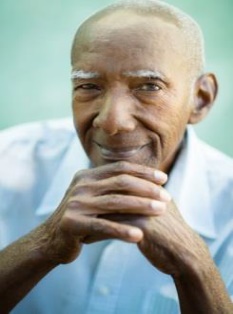 Abril de 2024
Pólizas del Seguro Suplementario de Medicare (Medigap)
50
[Speaker Notes: Notas del presentador
Revisión del escenario 1
Ted tiene 64 años y ha tenido Medicare durante 4 años por una discapacidad. Pudo comprar una póliza Medigap porque vive en un estado que obliga a las compañías de seguros a ofrecer una póliza Medigap a personas con Medicare que tienen menos de 65 años. ¿Qué podría cambiar cuando Ted cumpla 65 años el próximo año?]
Revisión: Consideraciones del escenario 1
Ted tendrá un Período de Inscripción Abierta (OEP) cuando cumpla 65 años. Durante el OEP, tendrá:
Mayor variedad de pólizas Medigap
Prima de Medigap más baja
Si se inscribe durante su OEP para Medigap, las compañías de seguros no pueden: 
Negarse a venderle una póliza Medigap por su discapacidad, o 
Cobrarle una prima más alta que la que cobran a otras personas de la misma edad
Puede evitar el período de espera por enfermedad preexistente, ya que tuvo cobertura por más de 6 meses antes de cumplir 65 años
Abril de 2024
Pólizas del Seguro Suplementario de Medicare (Medigap)
51
[Speaker Notes: Notas del presentador
Consideraciones de la revisión del escenario 1
¿Qué podría cambiar cuando Ted cumpla 65 años el próximo año?
Ted tendrá un Período de Inscripción Abierta (OEP) cuando cumpla 65 años. 
Tendrá más opciones de pólizas Medigap y podrá pagar una prima más baja de Medigap.
Como Ted se va a inscribir durante el OEP para Medigap, las compañías de seguros no pueden negarle ninguna póliza Medigap por su discapacidad, ni cobrarle una prima más alta de la que les cobran a otras personas de la misma edad.
Ted puede evitar los períodos de espera por enfermedades preexistentes si tuvo una cobertura continua que califica, o si no se ha quedado sin cobertura de atención médica durante más de 63 días antes de la fecha de entrada en vigencia de la póliza Medigap. Dado que Medicare (Parte A [seguro hospitalario] y/o Parte B [seguro médico]) es cobertura calificada y que Ted tuvo Medicare durante más de 6 meses antes de cumplir 65 años, no tendrá un período de espera por una enfermedad preexistente.
Supongamos que Ted solo tuvo Medicare durante 4 meses antes de cumplir 65 años, no tuvo ningún otro seguro médico durante más de 63 días antes de obtener Medicare y obtuvo su póliza Medigap durante el primer mes de su OEP para Medigap. En este ejemplo, Ted podría tener un período de espera por enfermedad preexistente de 2 meses. Durante este tiempo, la compañía de seguros de Medigap no puede negar la cobertura de los gastos directos de bolsillo de Ted por sus problemas de salud preexistentes. Medicare aún cubrirá los servicios cubiertos por Medicare que estén asociados con la enfermedad de Ted, y él será responsable de los deducibles, coseguros y copagos. Cuando finalice el período de espera por enfermedad preexistente, la póliza Medigap cubrirá la enfermedad que estaba excluida.]
Revisión: Escenario 2
Sophie tiene 67 años y está sana. 
Se jubiló el mes pasado y terminó su cobertura médica subsidiada por el empleador. 
Estaba inscrita en la Parte A (seguro de hospital) de Medicare y acaba de inscribirse en la Parte B (seguro médico) de Medicare 
Está interesada en comprar una póliza Medigap para ayudarla con los gastos directos de su bolsillo. 
¿Qué debe tomar en consideración Sophie?
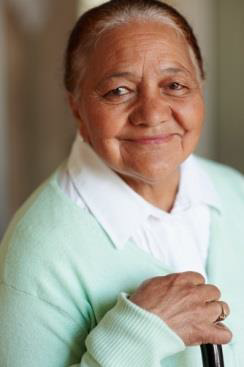 Abril de 2024
Pólizas del Seguro Suplementario de Medicare (Medigap)
52
[Speaker Notes: Notas del presentador
Revisión del escenario 2
Sophie tiene 67 años y está sana. Se jubiló el mes pasado y terminó su cobertura médica subsidiada por el empleador. Estaba inscrita Parte A y solo se inscribió en la Parte B. Está interesada en comprar una póliza Medigap para ayudarla con sus costos de bolsillo. ¿Qué debe tomar en consideración Sophie?]
Revisión: Consideraciones del escenario 2
Sophie debe comprar una póliza Medigap durante su OEP, que dura 6 meses y comienza con su fecha de entrada en vigencia de la Parte B 
Tendrá derechos de emisión garantizados si se inscribe durante su OEP para Medigap 
Si tiene derechos de emisión garantizada:
Las compañías de seguros deben venderle una póliza Medigap
Se deben cubrir todas las enfermedades preexistentes
Las compañías de seguros no pueden cobrarle más
Si no se inscribe durante su OEP para Medigap, las compañías pueden usar la revisión de historial médico o negarse a venderle una póliza
Abril de 2024
Pólizas del Seguro Suplementario de Medicare (Medigap)
53
[Speaker Notes: Notas del presentador
Consideraciones de la revisión del escenario 2
El mejor momento para que Sophie compre una póliza Medigap es durante el OEP para Medigap. Este período dura 6 meses, y comienza el primer día del mes en que tenía 65 años o más y estaba inscrita en la Parte B. Durante este período, Sophie tiene derechos de emisión garantizada. Las compañías de seguros deben venderle una Póliza Medigap, cubrir todas sus afecciones preexistentes, y no pueden cobrarle más por una póliza Medigap basándose en problemas de salud pasados o presentes.
¿Qué pasaría si Sophie hubiese esperado un año para comprar una póliza Medigap? Después de su OEP para Medigap, las compañías de seguros Medigap generalmente se les permite usar la revisión de historial médico para decidir si aceptan una solicitud y cuánto cobrar. No hay garantías de que una compañía de seguros le venderá una póliza Medigap a Sophie si no se inscribe dentro del límite permitido por las leyes federales o estatales.]
Resumen de puntos clave
Debe tener tanto la Parte A como la Parte B para comprar una póliza Medigap 
Sigue pagando la prima mensual de la Parte B
Paga una prima mensual por Medigap
El mejor momento para comprar una póliza de Medigap es durante su OEP para Medigap
Las pólizas Medigap cubren a una sola persona
Cada póliza de Medigap estandarizada debe ofrecer los mismos beneficios básicos, sin importar qué compañía de seguros la venda.
Abril de 2024
Pólizas del Seguro Suplementario de Medicare (Medigap)
54
[Speaker Notes: Notas del presentador
Debe conocer algunos puntos clave acerca de Medigap.
Para comprar una póliza Medigap, deberá la Parte A y la Parte B. 
Si compra una póliza Medigap, debe seguir pagando la prima de la Parte B. Usted paga una prima mensual a su compañía de seguros por su póliza Medigap.
Las pólizas Medigap solo cubren a una persona. Su póliza no cubrirá a su cónyuge. Si su cónyuge desea cobertura de Medigap, deberá comprar su propia póliza personal.
Las compañías de seguros de Medigap en la mayoría de los estados solo pueden vender una póliza Medigap estandarizada. Cada póliza de Medigap estandarizada debe ofrecer los mismos beneficios básicos, sin importar qué compañía de seguros la venda.]
Resumen de puntos clave (continuación)
Los costos varían según el plan y la compañía
En general, las pólizas Medigap solo pueden cubrir los costos asociados con los servicios cubiertos por Medicare Original
Las pólizas Medigap no son compatibles con los Planes Medicare Advantage
Las compañías de seguros tienen prohibido vender Planes C o F estandarizados a personas recién elegibles con Medicare, que: 
Cumplieron 65 años el 1 de enero de 2020 o después
Obtuvieron la Parte A sin prima el 1 de enero de 2020 o después
Abril de 2024
Pólizas del Seguro Suplementario de Medicare (Medigap)
55
[Speaker Notes: Notas del presentador
Debe conocer algunos puntos clave acerca de Medigap (continuación).
Los costos de una póliza Medigap pueden variar según el plan que elija y la compañía a la que se la compre.
En general, las pólizas Medigap solo pueden cubrir los costos asociados con los servicios cubiertos por Medicare Original. 
Las pólizas Medigap no son compatibles con los Planes Medicare Advantage
Las compañías de seguros que venden pólizas Medigap no pueden vender los Planes C o F a personas que cumplieron 65 años el 1 de enero de 2020 o posterior, ni a personas que obtengan la Parte A sin primas (debido a una discapacidad o ESRD)) a partir del 1 de enero de 2020, o más tarde.]
Guía de recursos de Medigap: Recursos
Abril de 2024
Pólizas del Seguro Suplementario de Medicare (Medigap)
56
Guía de recursos de Medigap: Productos de Medicare
Para revisar los productos de Medicare mencionados en esta tabla y otros productos útiles, visite Medicare.gov/publications y busque por palabra clave o número de producto.
Para pedir varias copias (solo socios), visite Productordering.cms.hhs.gov. Debe inscribir a su organización.
Abril de 2024
Pólizas del Seguro Suplementario de Medicare (Medigap)
57
¿En qué difieren las pólizas Medigap y los planes Medicare Advantage?
Abril de 2024
Pólizas del Seguro Suplementario de Medicare (Medigap)
58
[Speaker Notes: Notas del presentador
En esta tabla se muestra una comparación directa entre las diferencias de las pólizas Medigap y los planes Medicare Advantage.
Ambas las ofrecen compañías privadas. 
Medigap debe respetar las leyes estatales y federales, pero la supervisión diaria de las pólizas Medigap estandarizadas es responsabilidad de los estados. Medicare debe aprobar los planes Medicare Advantage.
Las pólizas Medigap solo son compatibles con Medicare Original. No son compatibles con los planes Medicare Advantage. Si se inscribe a un plan Medicare Advantage, no puede usar la póliza Medigap para pagar los costos de bolsillo que tiene en el plan Medicare Advantage.
Medicare Original paga gran parte de los servicios y suministros médicos, pero no todos. Las compañías de seguros privadas venden pólizas Medigap para ayudar a pagar parte de los costos de bolsillo ("lagunas") que Medicare Original no cubre. Las pólizas Medigap no pagan las primas de Medicare. La mayoría de las pólizas Medigap no cubren los costos de bolsillo de los medicamentos. Si desea cobertura de medicamentos recetados, deberá considerar unirse a un plan de medicamentos de Medicare (también denominado PDP). Algunas pólizas antiguas (que ya no se venden) pueden haber incluido alguna cobertura de medicamentos recetados (Plan I). Los planes Medicare Advantage cubren los servicios cubiertos por las Partes A (seguro de hospital) y B (seguro médico) de Medicare, pueden incluir cobertura de medicamentos de Medicare y es posible que ofrezcan cobertura adicional, como de la vista, de la audición, dental y programas de bienestar.
En ambos casos, deberá tener la Parte A como la Parte B para comprar una póliza Medigap.
Pagará una prima por la póliza Medigap o el Medicare Advantage, como también la prima de la Parte B.
Si ya tiene un Plan Medicare Advantage es ilegal que le vendan una póliza Medigap, a menos que se desafilie de su Plan Medicare Advantage para regresar a Medicare Original.]
Situaciones relacionadas con derechos de emisión garantizada de Medigap
* Los Planes C y F ya no están disponibles para las personas nuevas en Medicare a partir del 1 de enero de 2020. Sin embargo, si usted era elegible para Medicare antes del 1 de enero de 2020, pero no se había inscrito, es posible que pueda comprar el Plan C o el Plan F. Las personas nuevas en Medicare a partir del 1 de enero de 2020 tienen el derecho de comprar los Planes D y G en lugar de los Planes C y F.
Abril de 2024
Pólizas del Seguro Suplementario de Medicare (Medigap)
59
Situaciones relacionadas con derechos de emisión garantizada de Medigap (continuación)
* Los Planes C y F ya no están disponibles para las personas nuevas en Medicare a partir del 1 de enero de 2020. Sin embargo, si usted era elegible para Medicare antes del 1 de enero de 2020, pero no se había inscrito, es posible que pueda comprar el Plan C o el Plan F. Las personas nuevas en Medicare a partir del 1 de enero de 2020 tienen el derecho de comprar los Planes D y G en lugar de los Planes C y F.
Abril de 2024
Pólizas del Seguro Suplementario de Medicare (Medigap)
60
Acrónimos
CHIP: Programa de Seguro Médico para Niños 
COBRA: Ley Ómnibus Consolidada de Reconciliación Presupuestaria
CMS: Centros de Servicios de Medicare y Medicaid 
GEP: Período de Inscripción General
GHP: Plan de salud grupal 
ESRD: Enfermedad renal en etapa terminal 
HMO: Organización para el Mantenimiento de la Salud 
IEP: Período de Inscripción Inicial
MACRA: Ley de Reautorización de Acceso a Medicare y CHIP de 2015
NTP: Programa de Capacitación Nacional 
OEP: Período de Inscripción Abierta 
PACE: Programas de Cuidado Integral para Ancianos 
PDP: Plan de Medicamentos Recetados 
PPO: Organización de Proveedores Preferidos 
SHIP: Programa Estatal de Asistencia sobre Seguros Médicos
SNF: Centro de Enfermería Especializada
TTY: Teletipo/teléfono de texto 
 VA: Asuntos de Veteranos
Abril de 2024
Pólizas del Seguro Suplementario de Medicare (Medigap)
61
Manténgase conectado
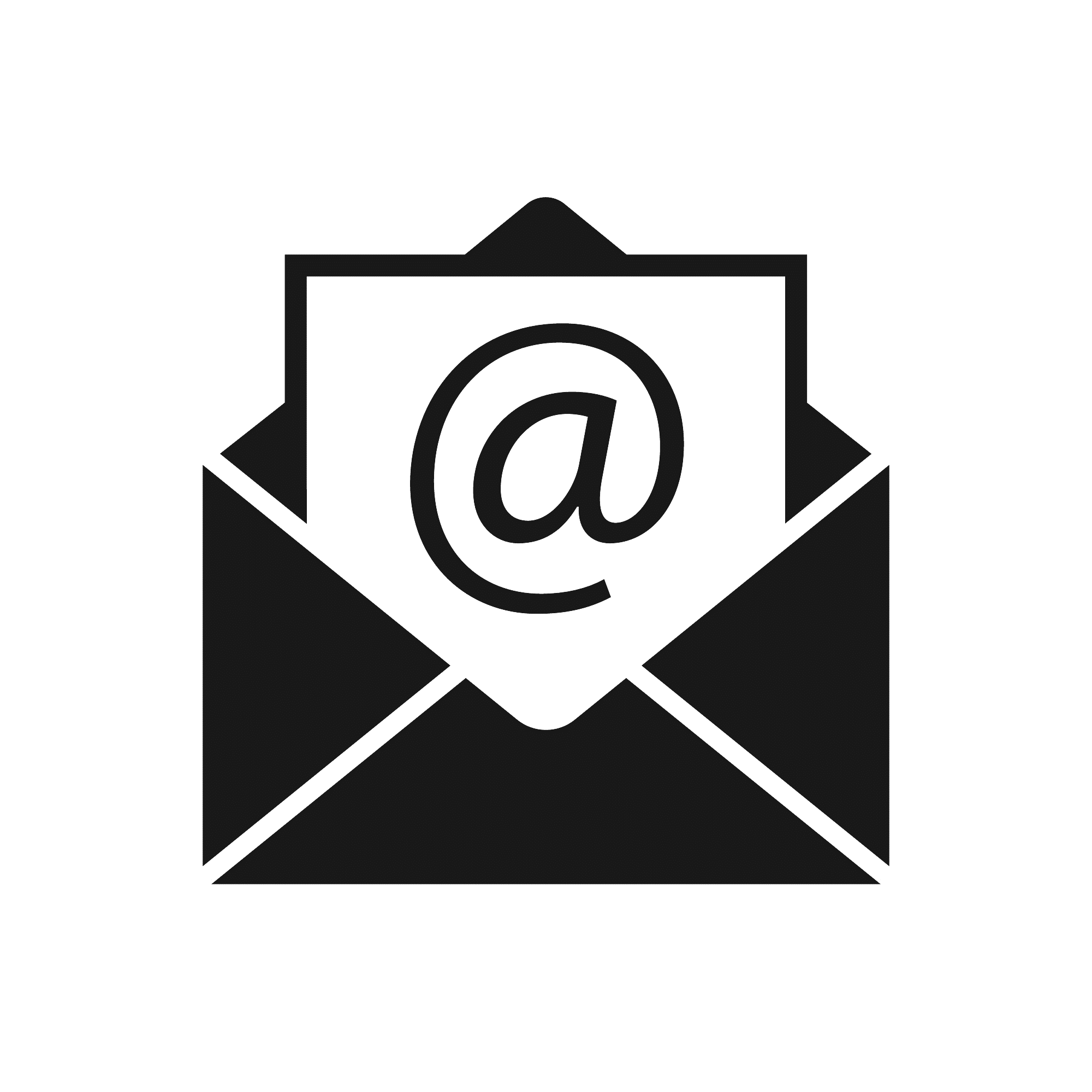 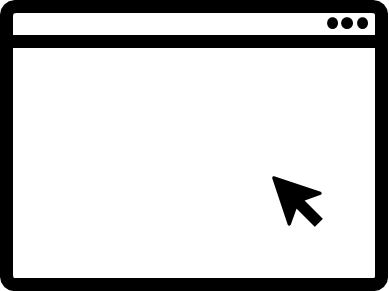 Para ver los materiales de capacitación disponibles, o para suscribirse a nuestra lista de correo electrónico, visite:
CMSnationaltrainingprogram.cms.gov.
Comuníquese con nosotros en training@cms.hhs.gov.
Abril de 2024
Pólizas del Seguro Suplementario de Medicare (Medigap)
62
[Speaker Notes: Notas del presentador
Manténgase conectado. Visite CMSnationaltrainingprogram.cms.gov para ver los materiales de capacitación de NTP y suscribirse a nuestra lista de correo electrónico. Comuníquese con nosotros en training@cms.hhs.gov.]